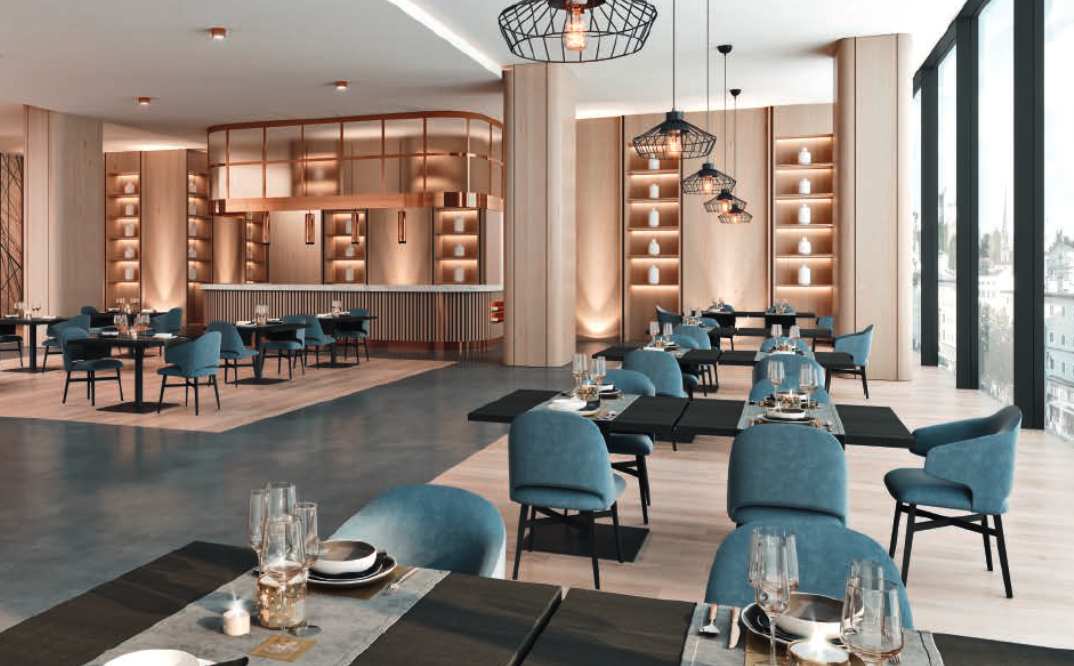 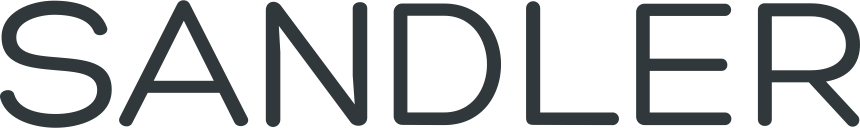 DINING COLLECTION
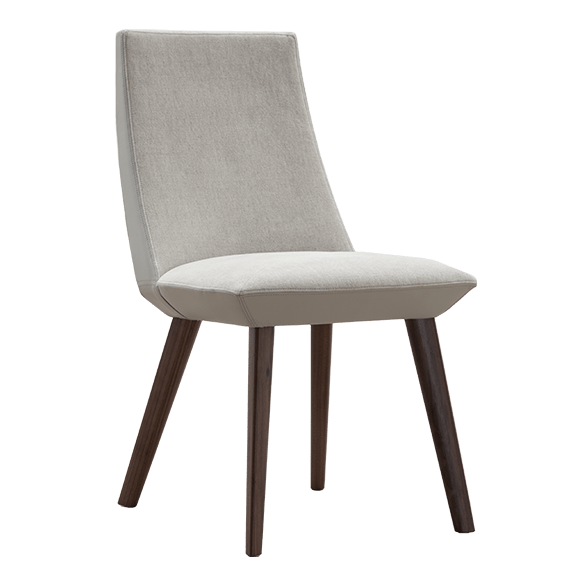 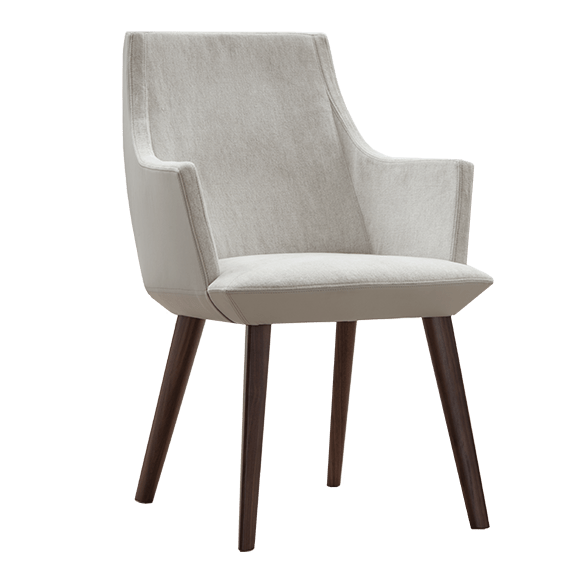 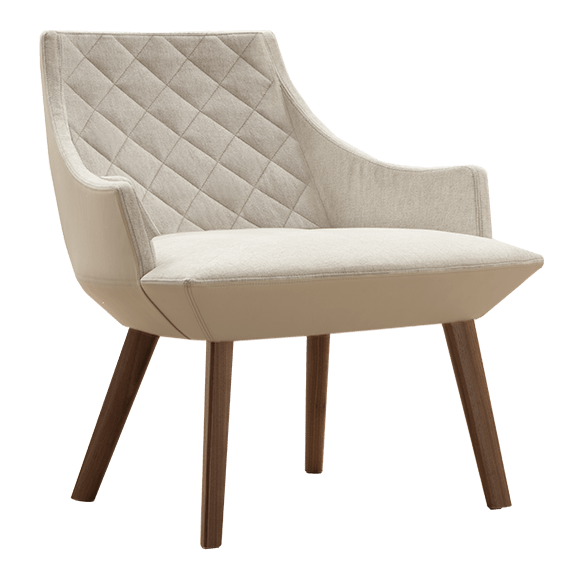 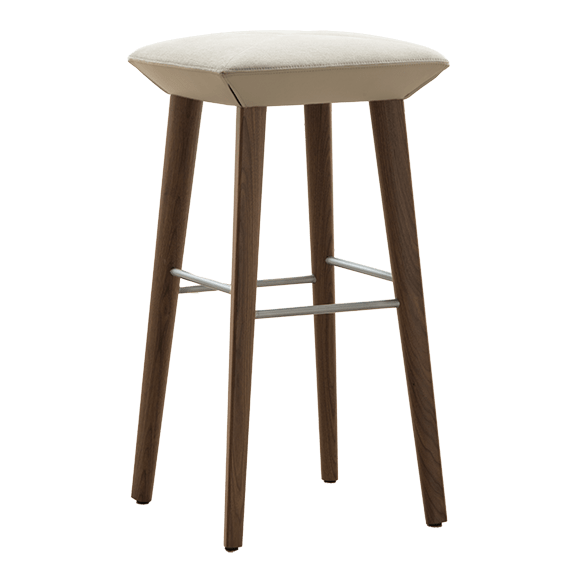 Beret
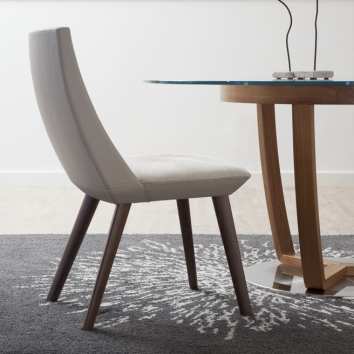 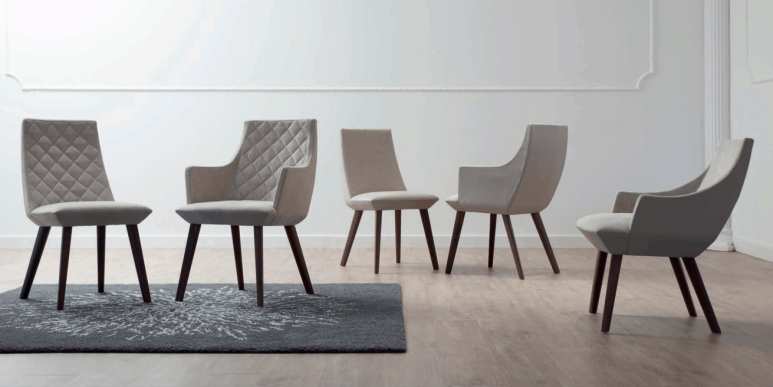 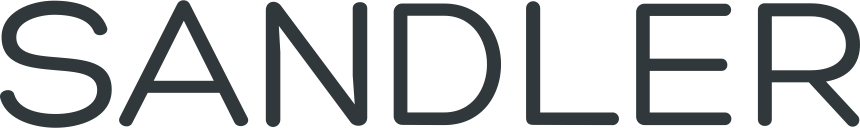 TONON COLLECTION
[Speaker Notes: Exquisite dining and guest option from Tonon.  Luxurious diamond quilted pattern available.  Unique beveled seat shape.  Starting at $2,110 list COM]
Princess
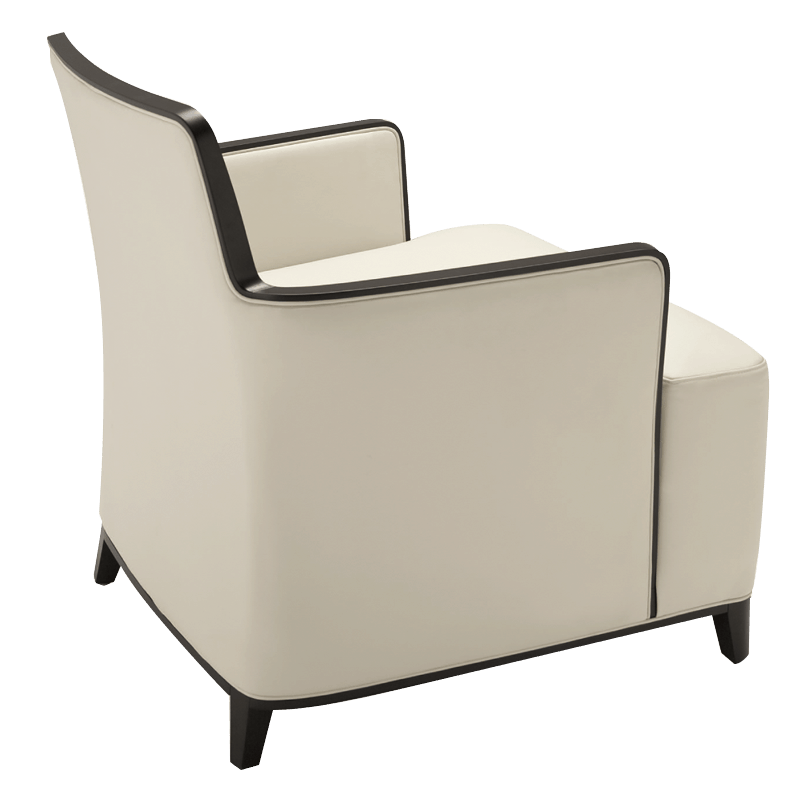 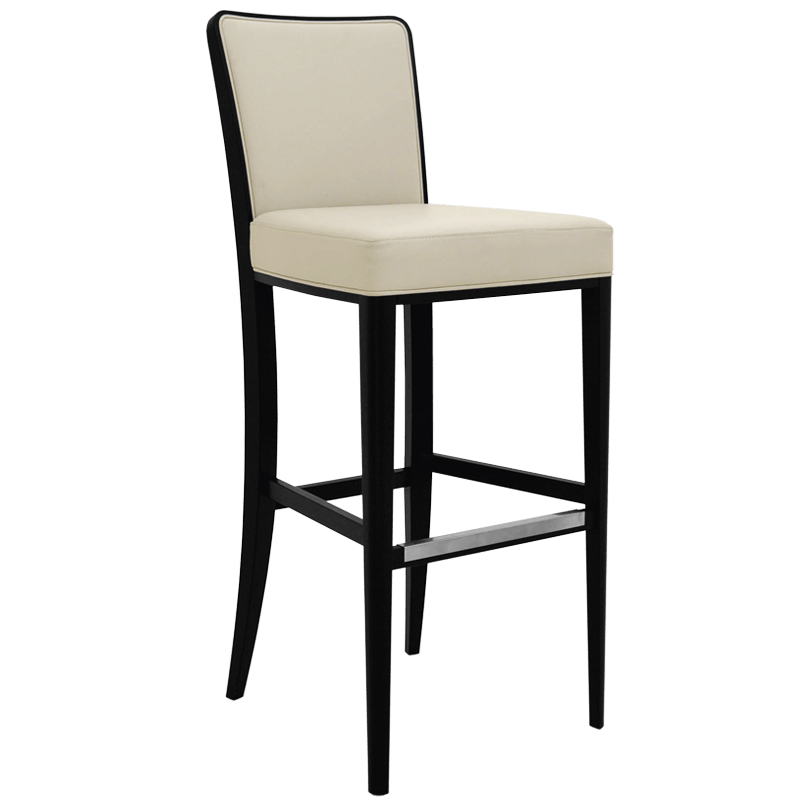 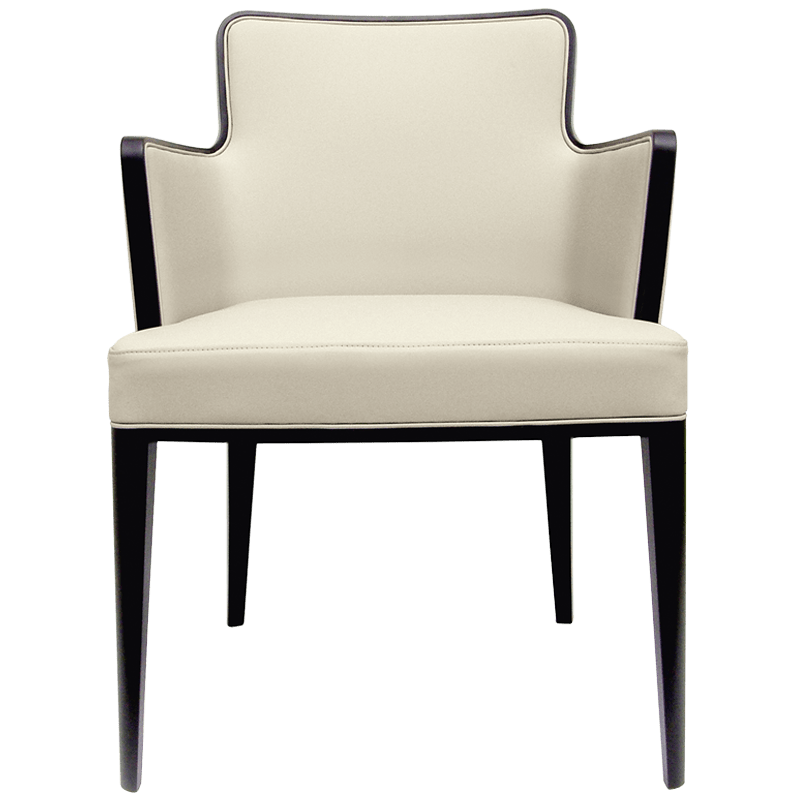 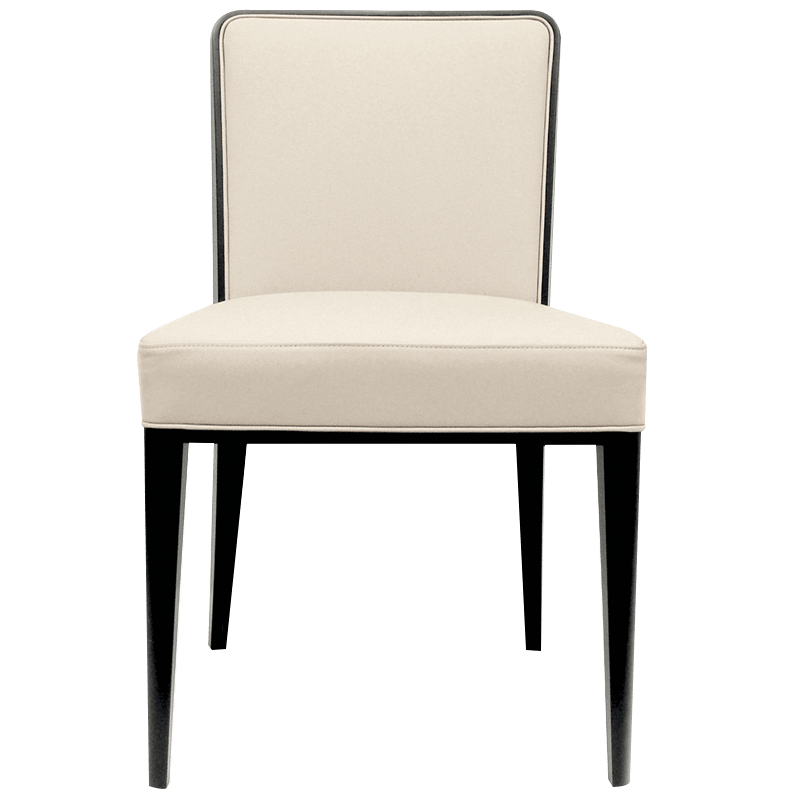 TONON COLLECTION
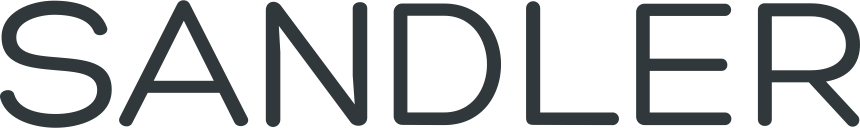 [Speaker Notes: Another luxury option from Tonon.  Gorgeous exposed wood detail.  Impeccable craftsmanship.  Well priced starting at $1,420 list COM]
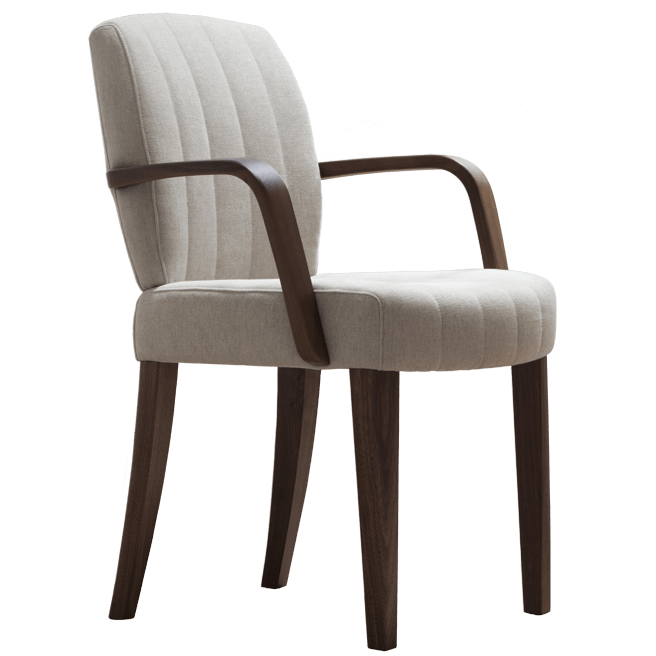 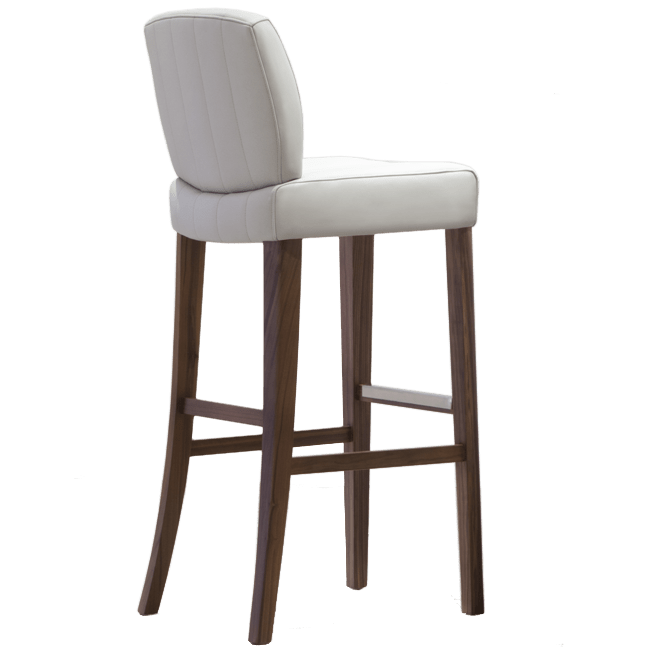 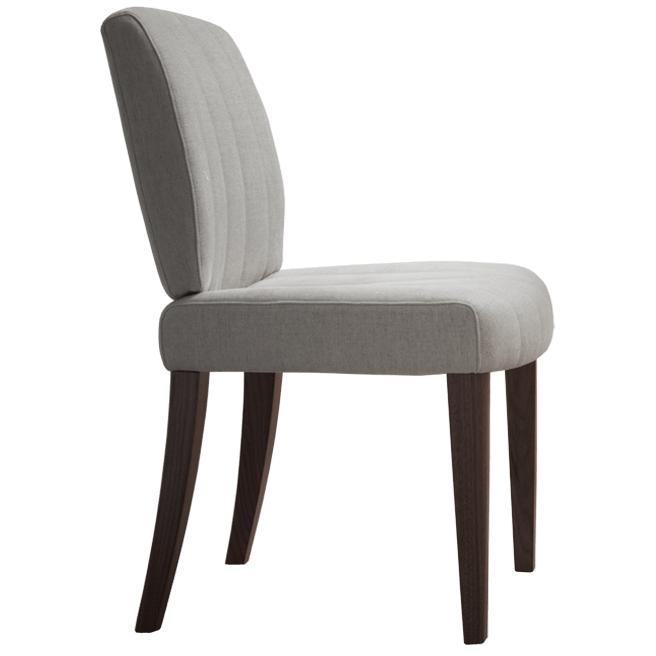 Gallant
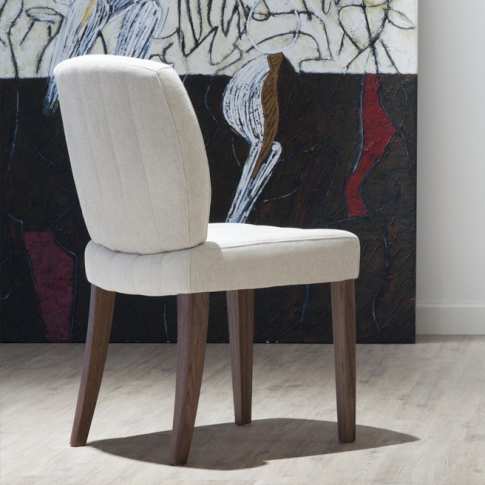 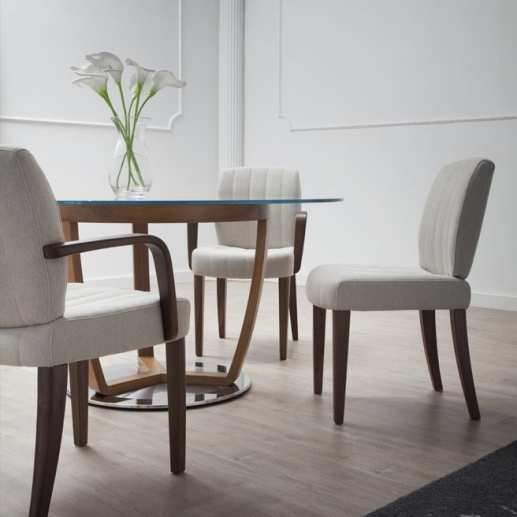 TONON COLLECTION
[Speaker Notes: Incredibly comfortable, transitional dining option.  Arm, armless and stool models available.  Starting at $1,640 list COM]
Signatures
Spirit
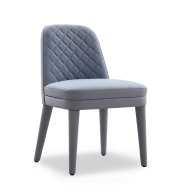 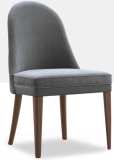 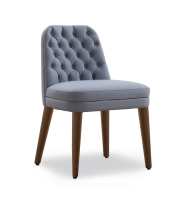 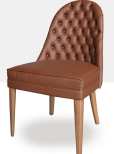 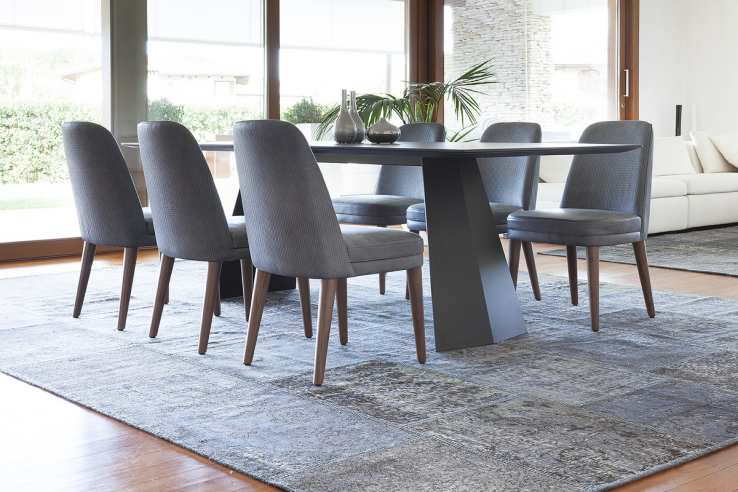 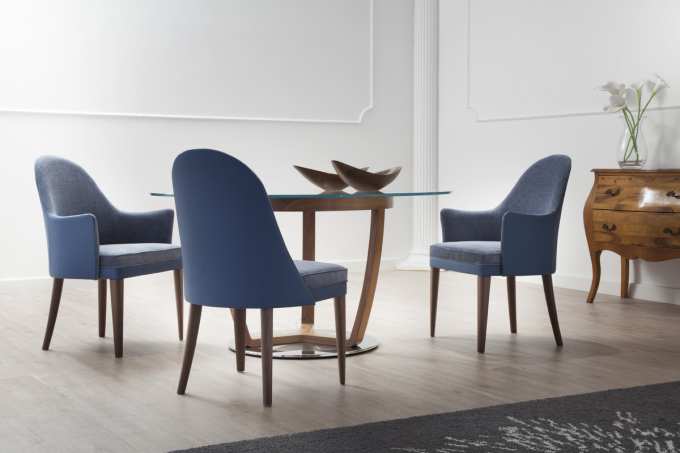 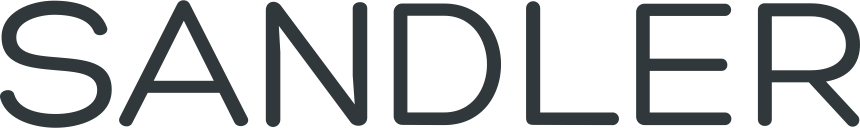 TONON COLLECTION
[Speaker Notes: Two of our traditional options.  Elegant for any environment.  Signatures starts at $2,250 list COM.  Spirit at $2,500 list COM.]
Libra
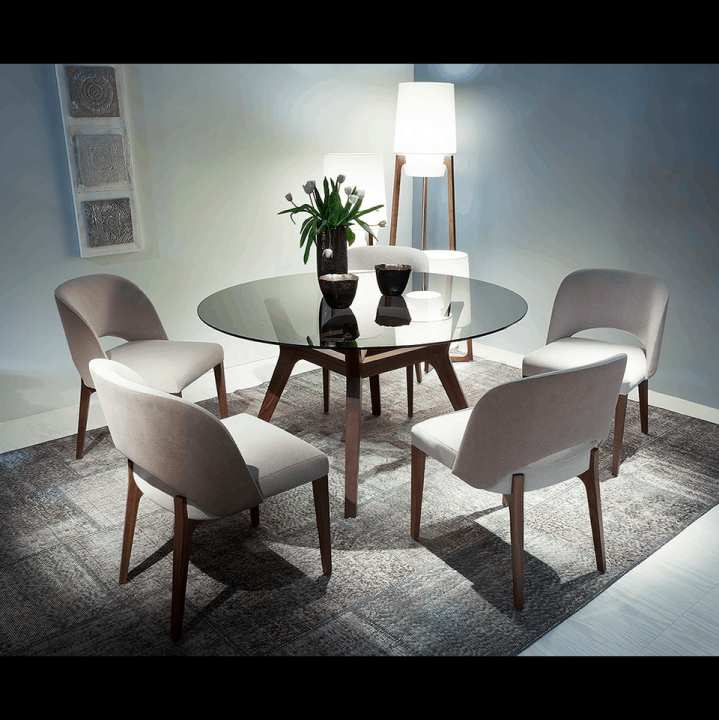 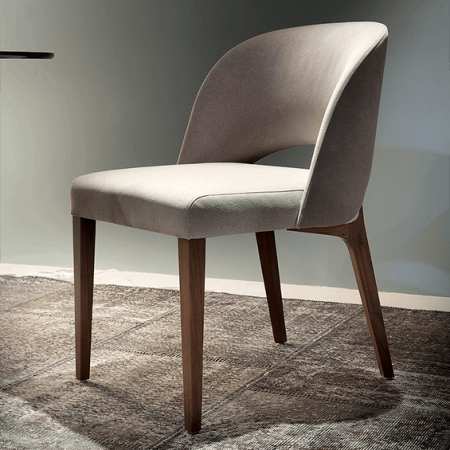 TONON COLLECTION
[Speaker Notes: The very popular Libra series.  Transitional dining chair.  A beautiful metal stretcher is available as required. Starting at $2,450 list COM]
Miss
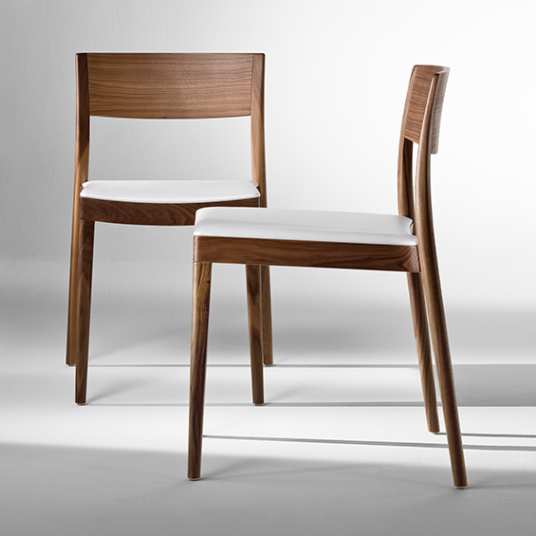 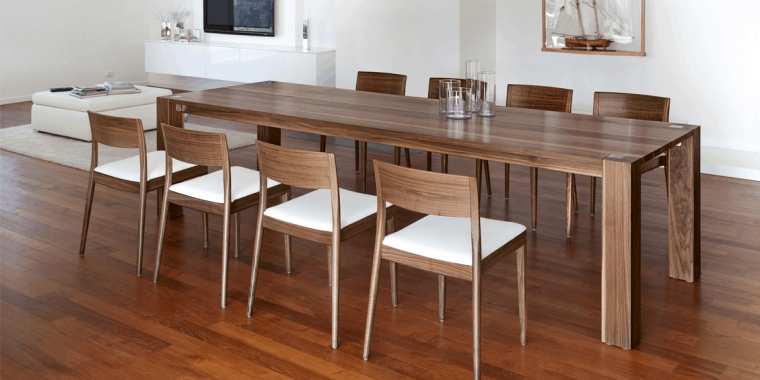 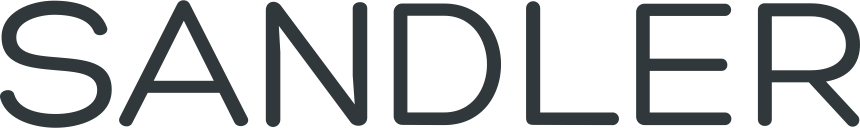 TONON COLLECTION
[Speaker Notes: Little Miss.  The perfect petite dining chair.  Stacks 6 high.  Starting at $1,240 list COM]
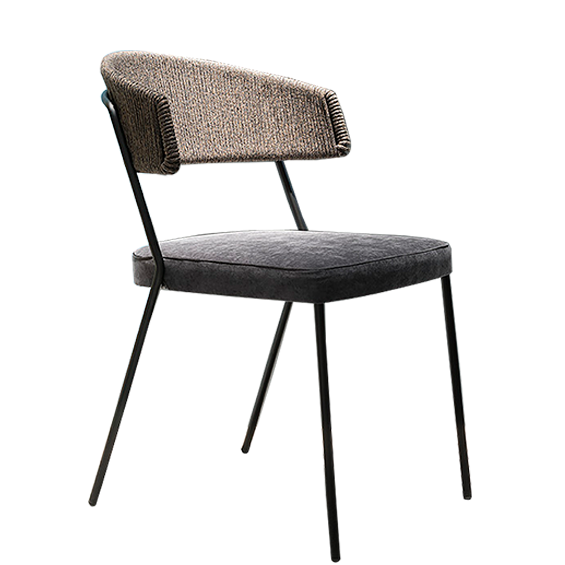 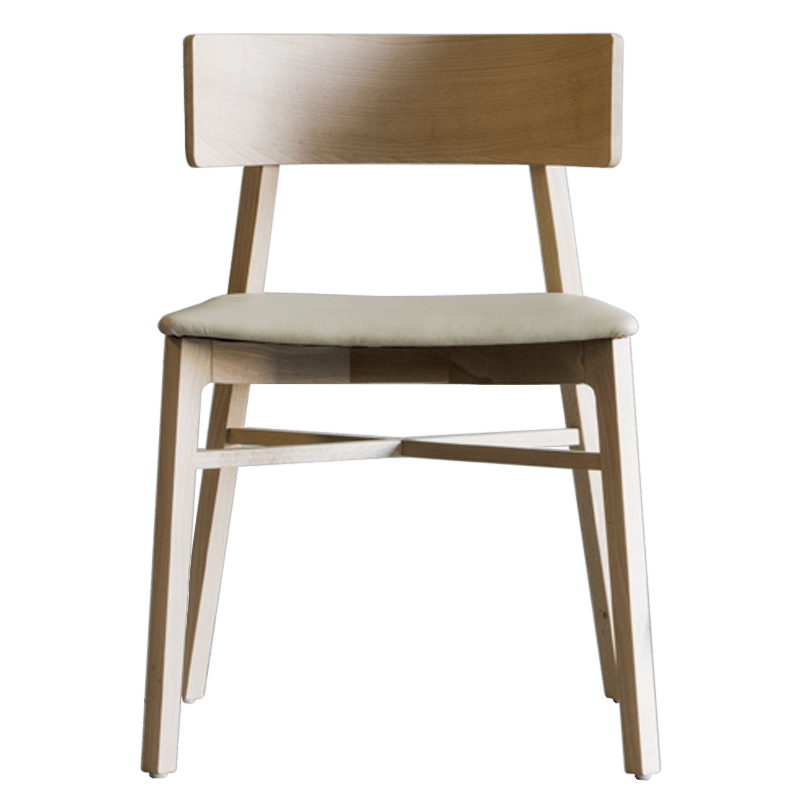 Spring
Triangolo
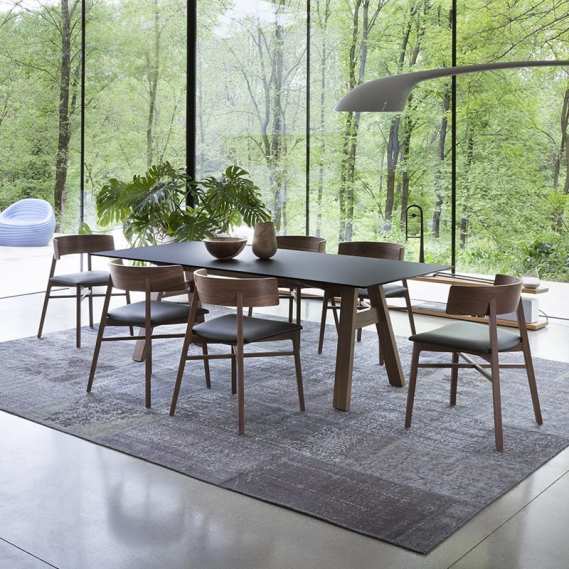 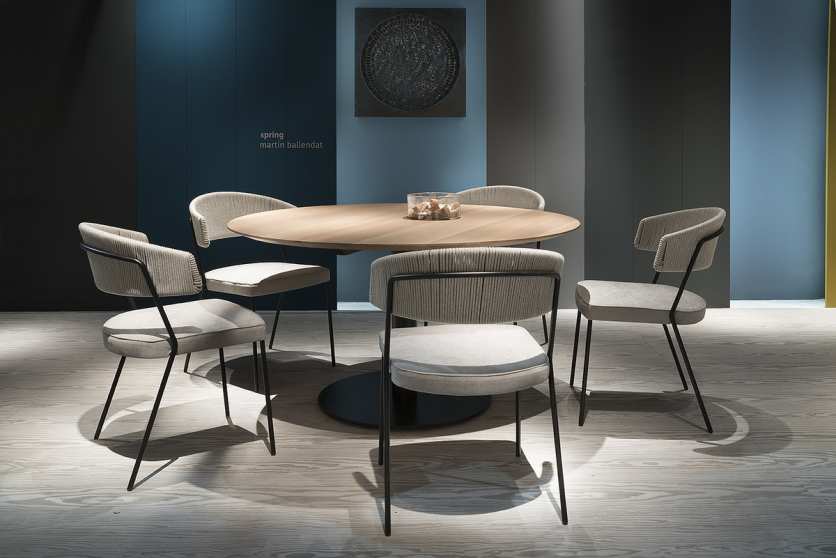 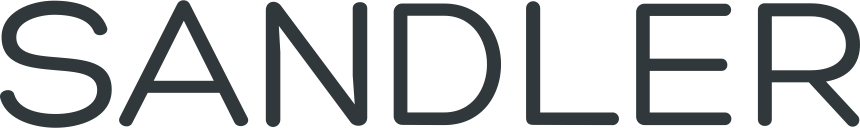 TONON COLLECTION
[Speaker Notes: Popular Triangolo. Distinctive exaggerated curved back is both an armless and an armchair at the same time. Starts at $1,620 list COM.
Last year’s Spring introduction.  Unique hemp/cotton roping hand woven detail on the back available in 3 colors .  Starts at $1,360 list COM]
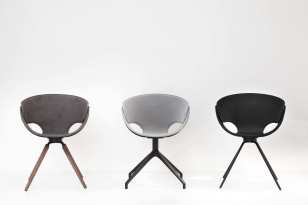 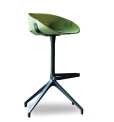 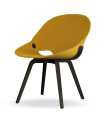 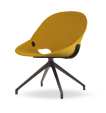 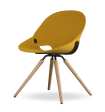 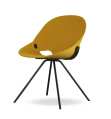 Flat
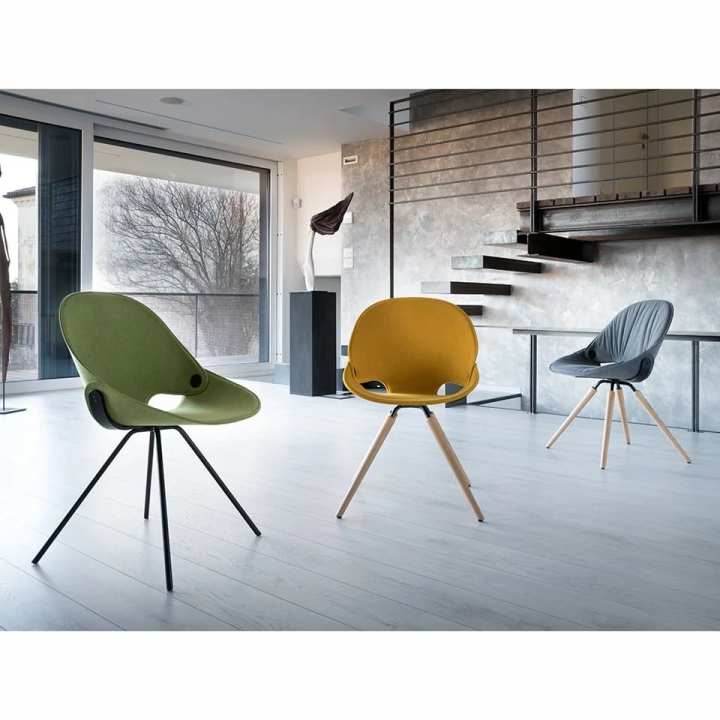 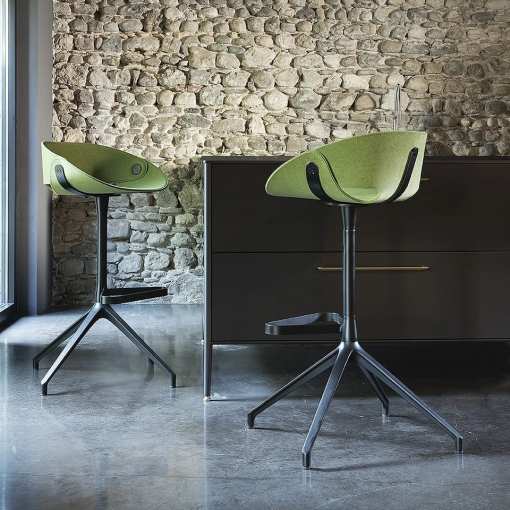 TONON COLLECTION
[Speaker Notes: The enormous Flat range. Multi-Gold award winner.  Additional models available for both chairs and stools.  Starts at $1,260 list.]
SOFT TOUCH COLLECTION
Step
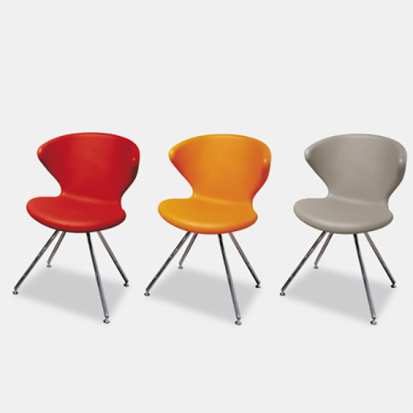 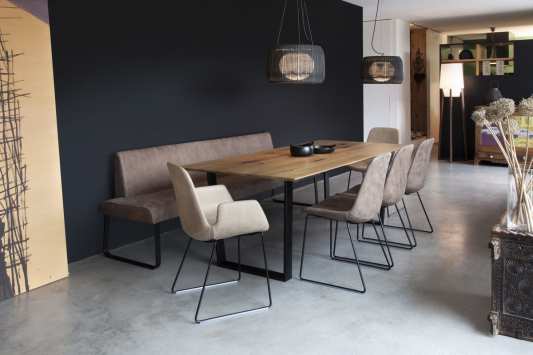 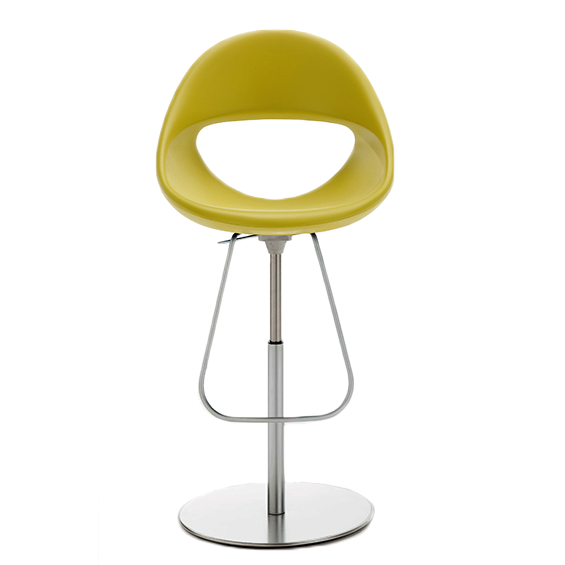 Lucky
Concept
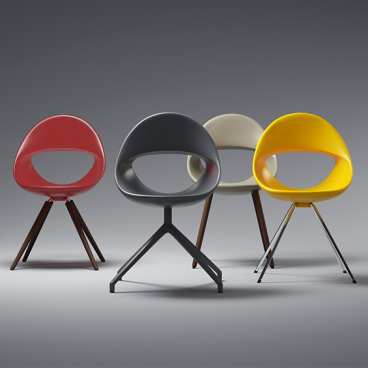 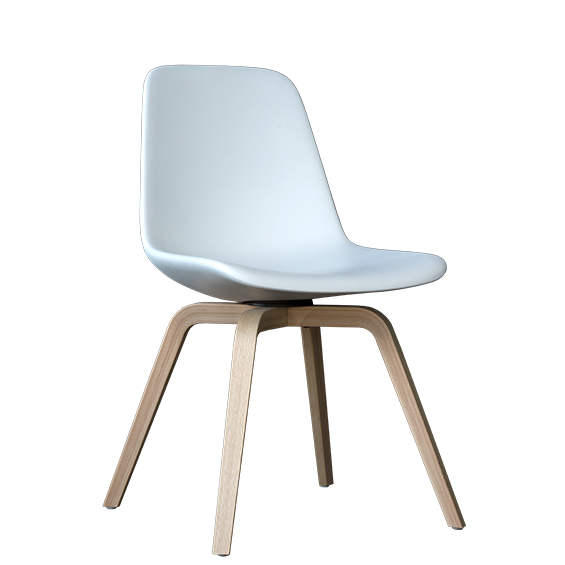 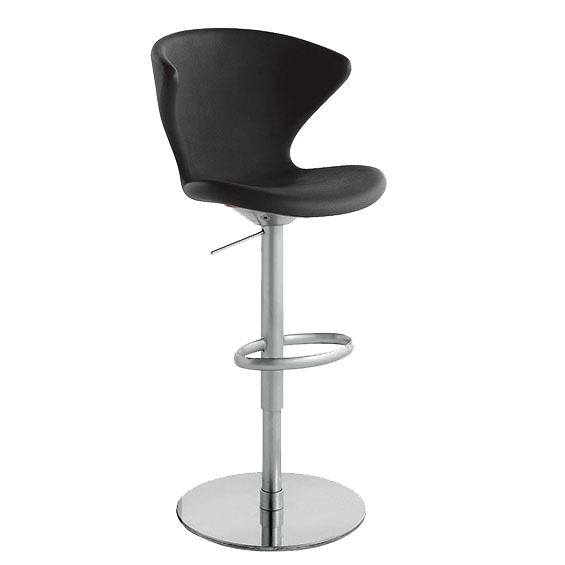 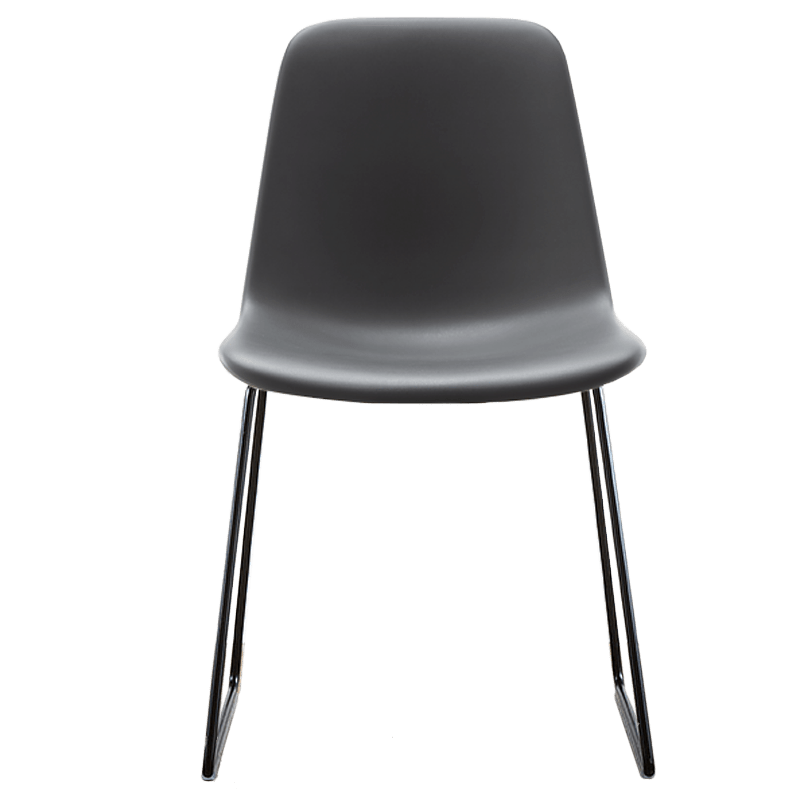 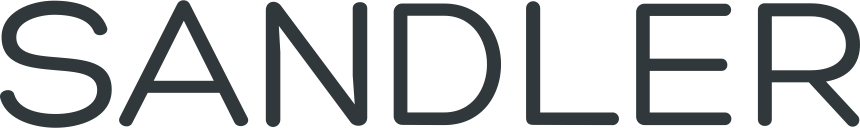 TONON COLLECTION
[Speaker Notes: A sampling of dining and bar options from our Soft Touch collection.  This material is highly cleanable with diluted bleach as well as]
SOFT TOUCH COLLECTION
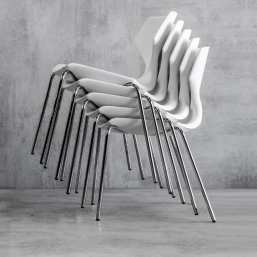 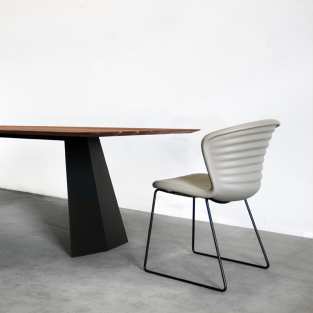 Quo
Marshmallow
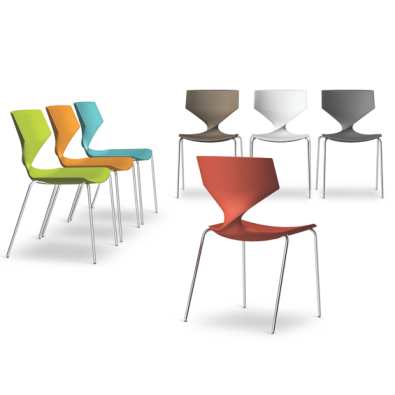 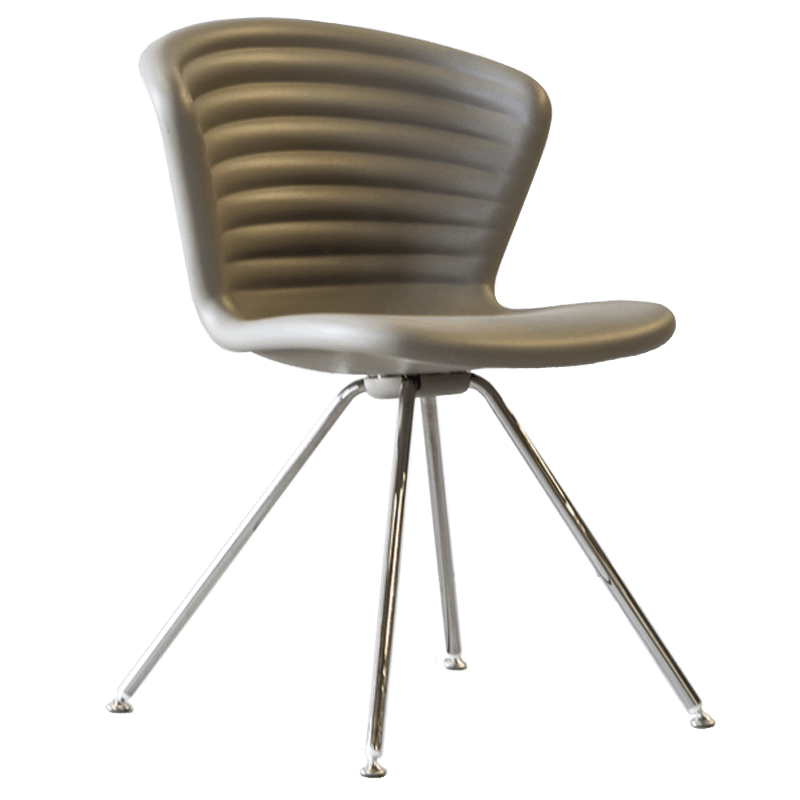 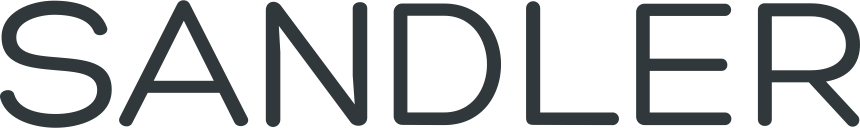 TONON COLLECTION
[Speaker Notes: harsher disinfecting agents like Virex.  Please see our Cleanability Brochure for more information. Soft Touch starts at $860 list]
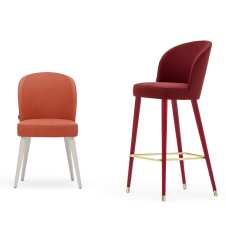 Rose
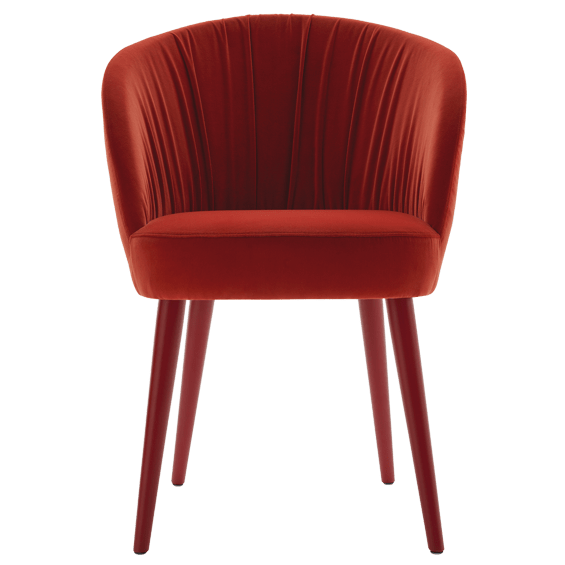 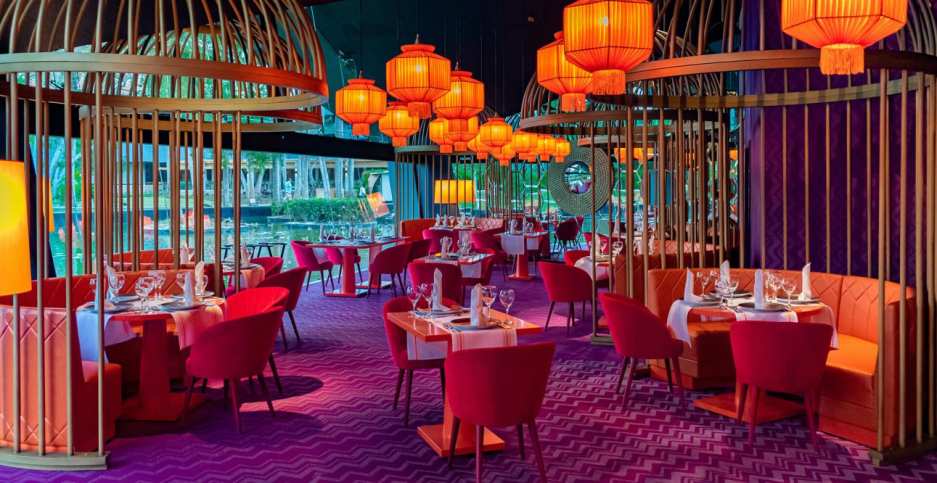 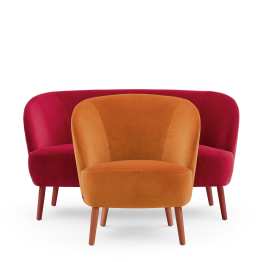 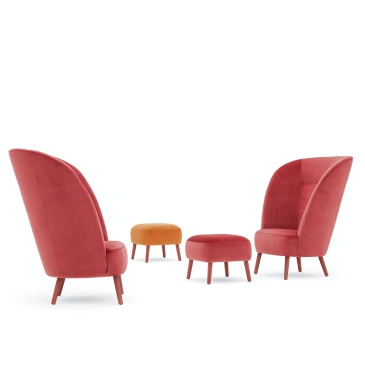 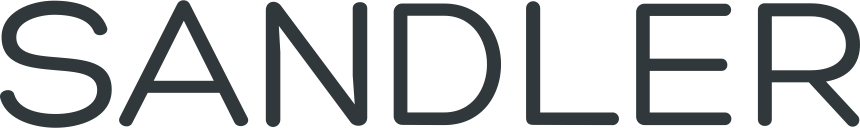 MONTBEL COLLECTION
[Speaker Notes: Extensive transitional lounge, ottoman, guest and dining collection. Many options available including custom stain options.  Starting at $810 list COM]
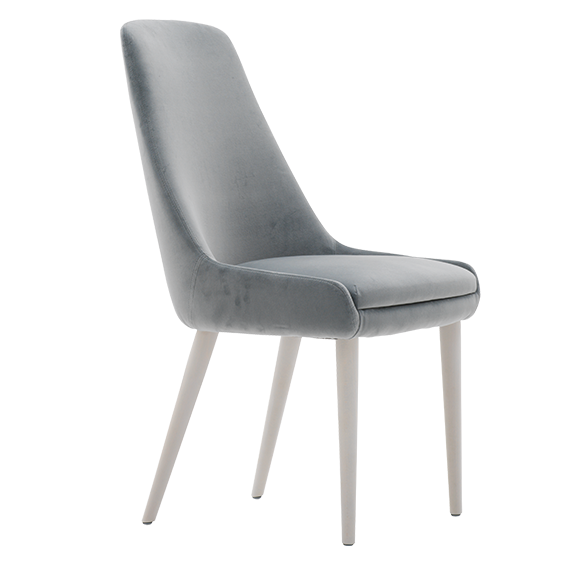 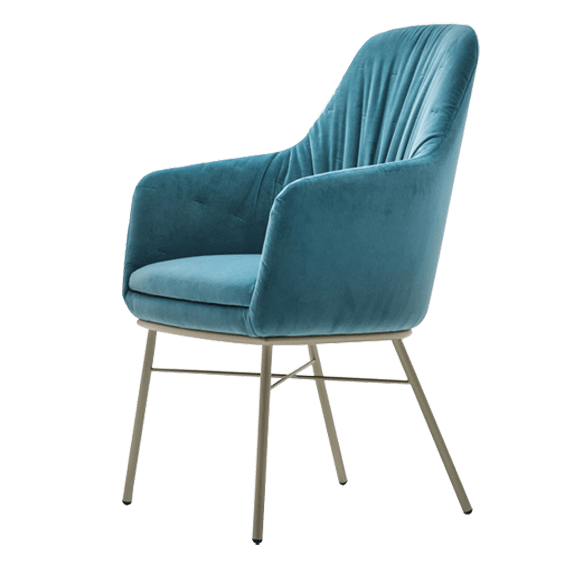 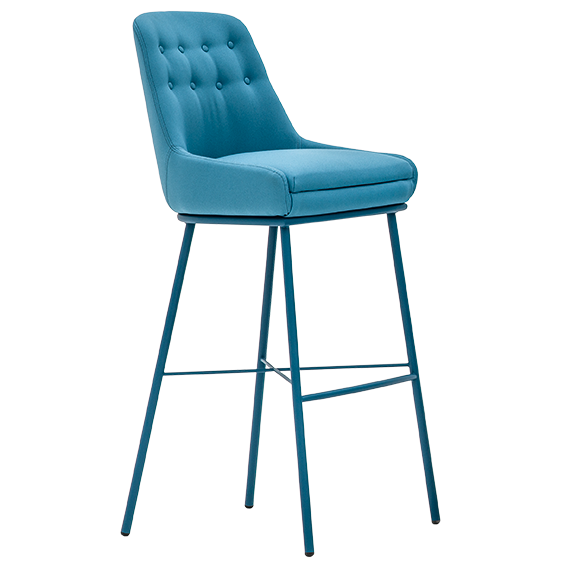 Danielle
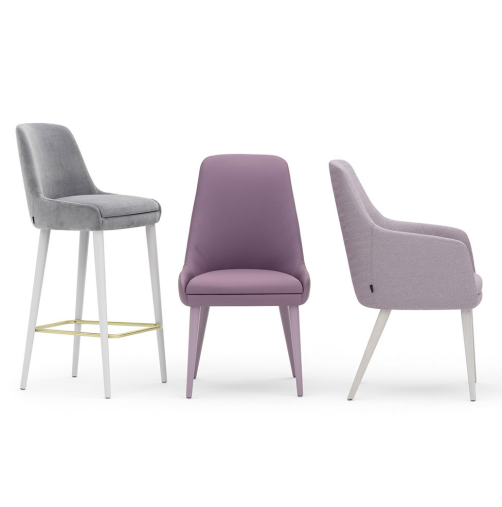 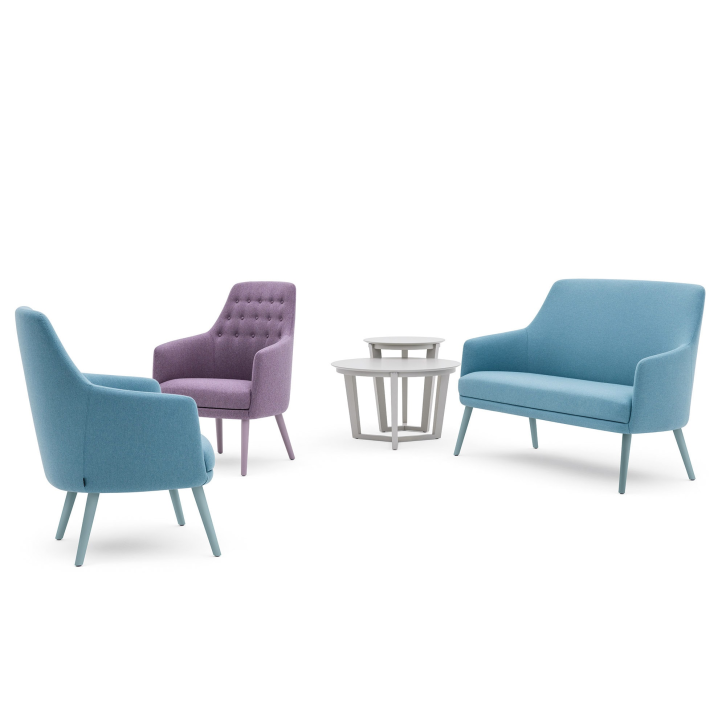 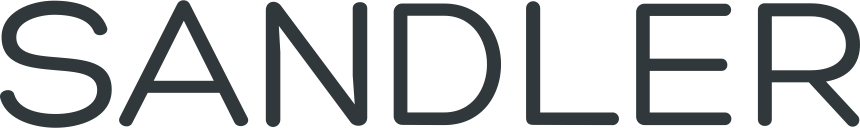 MONTBEL COLLECTION
[Speaker Notes: Extensive transitional lounge, ottoman, guest and dining collection. Many options available.  Shown with Trinity tables. Starting at $1,080 list COM]
Leela
Niky
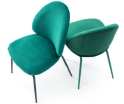 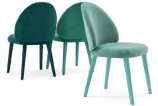 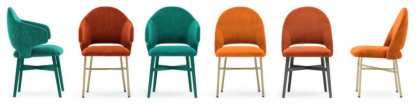 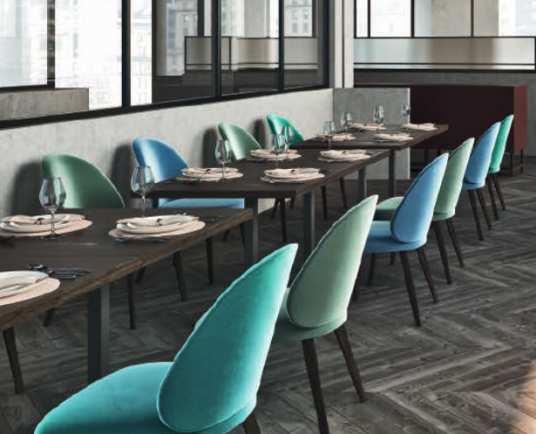 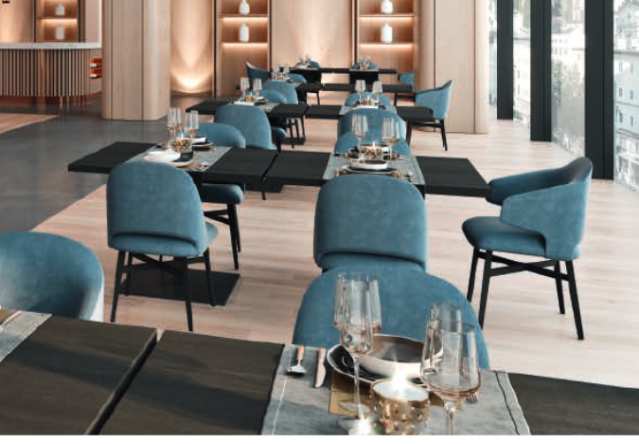 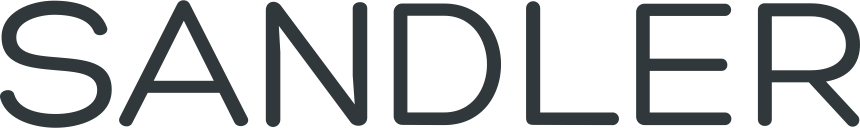 MONTBEL COLLECTION
[Speaker Notes: Two of the newer dining options from Montbel.  Both are available with wood or metal legs.  Starting at $1,040 list COM]
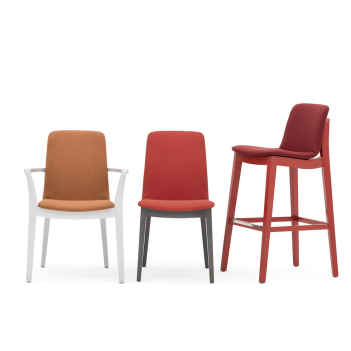 Light
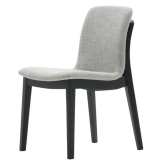 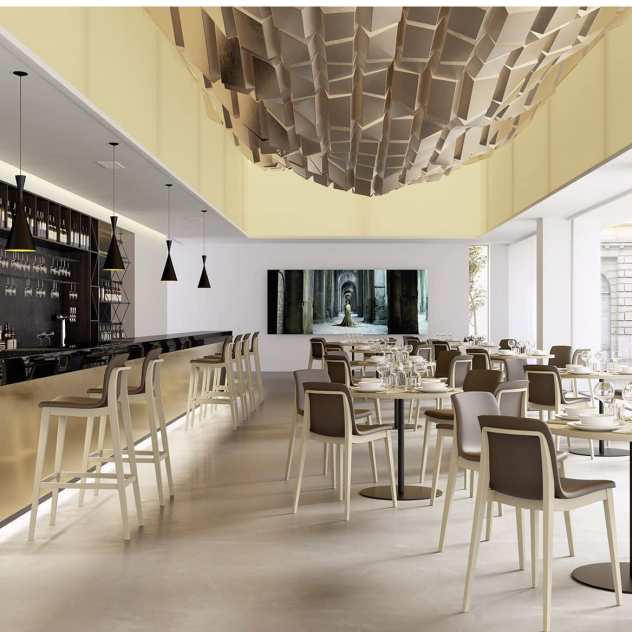 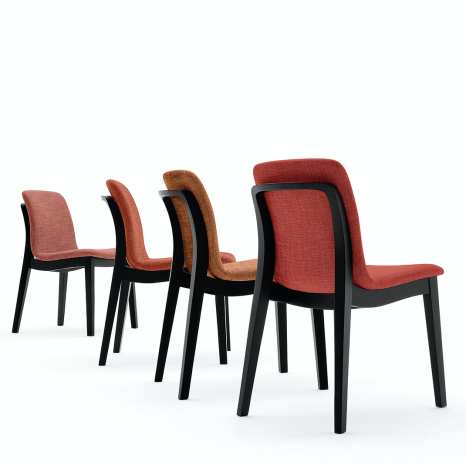 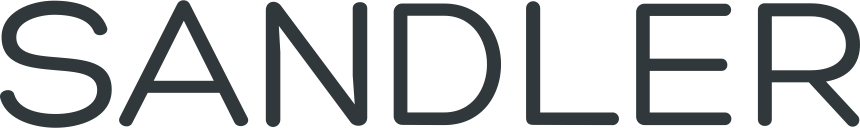 MONTBEL COLLECTION
[Speaker Notes: Popular Light series. Gorgeous exposed wood frame and ingenious integrated hand pull. Metal leg stacker too.  Starts at $790 list COM]
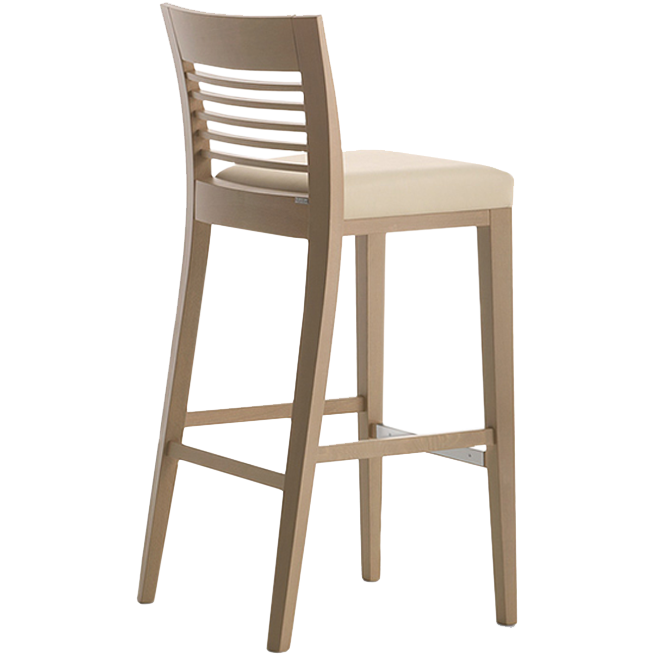 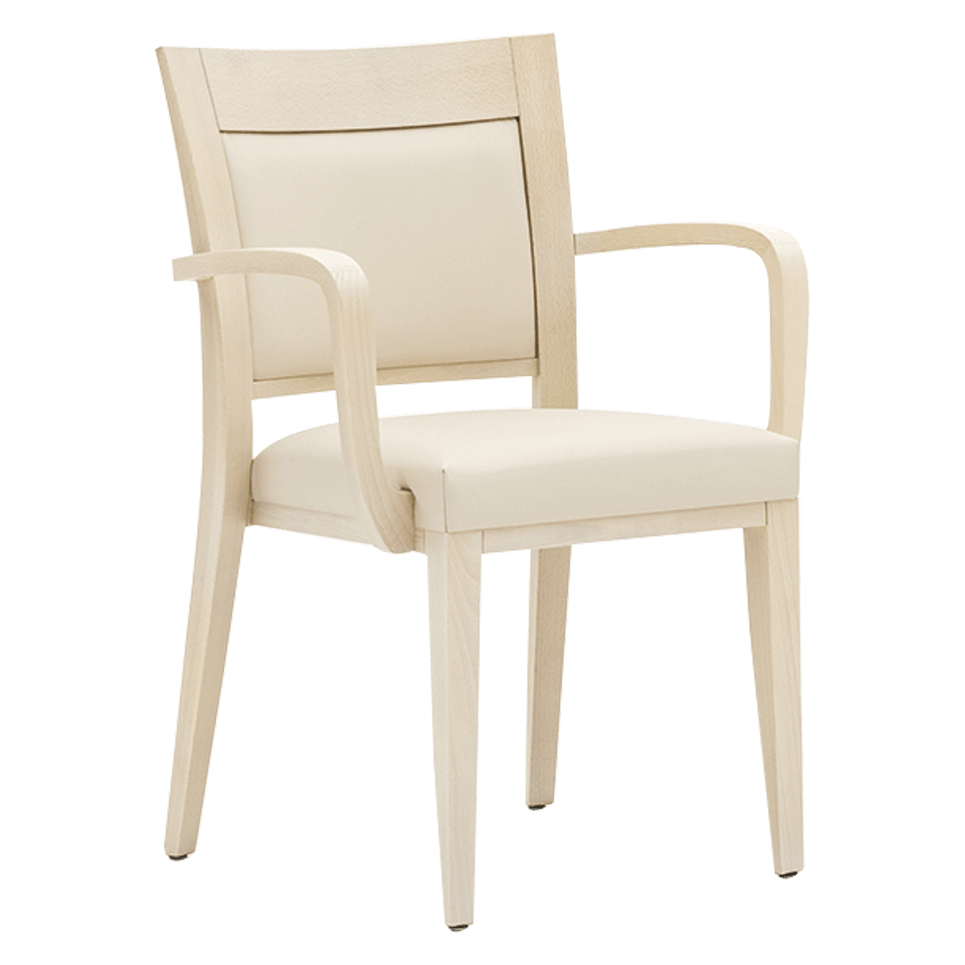 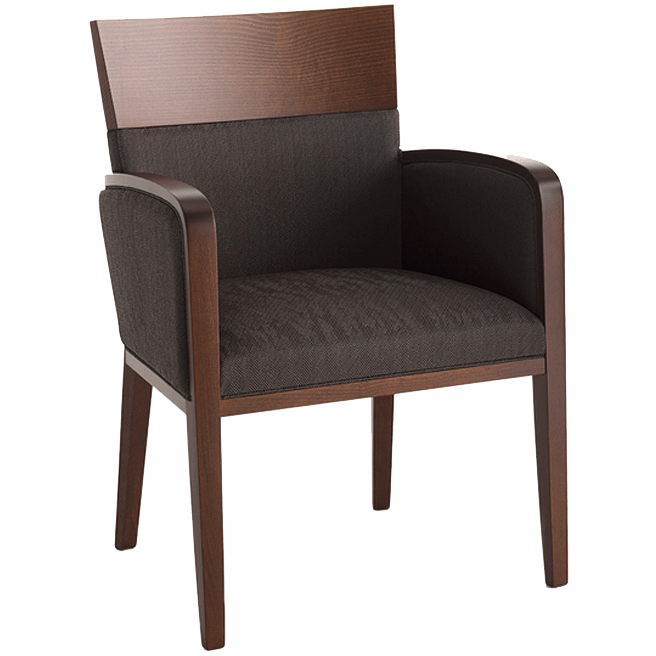 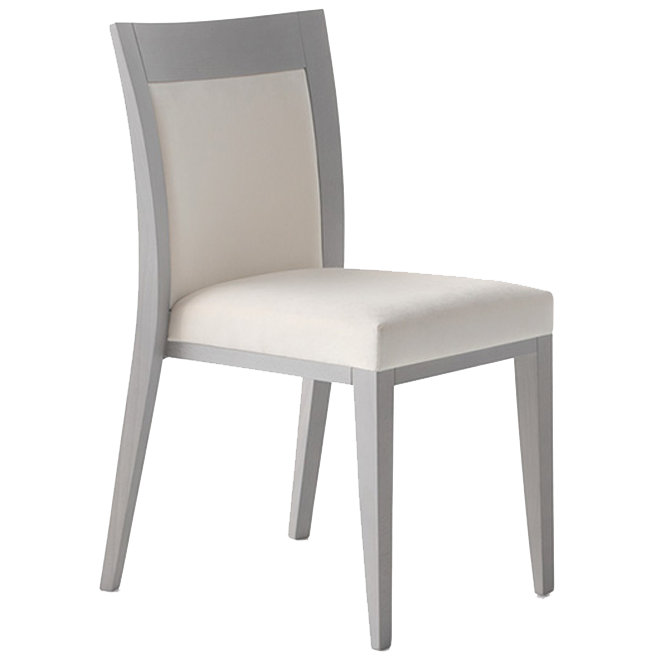 Azure
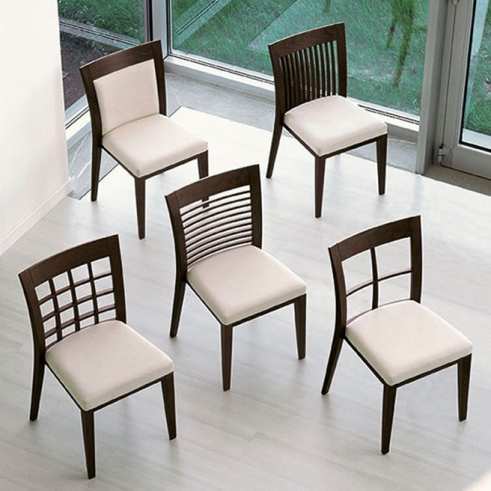 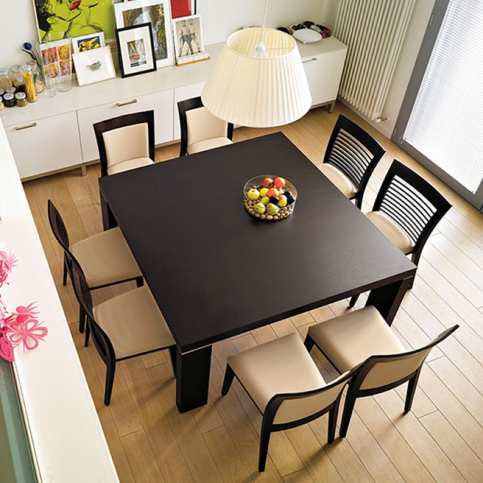 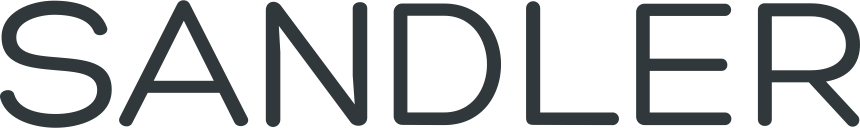 MONTBEL COLLECTION
[Speaker Notes: Transitional and contemporary.  Azure’s extensive line of guest, dining and bar seating fits any environment or budget.  Starting at $680 list COM]
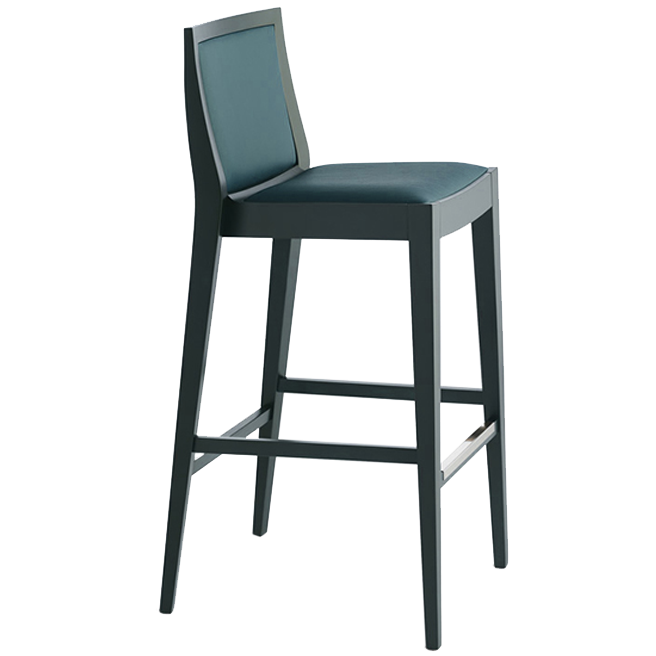 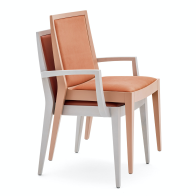 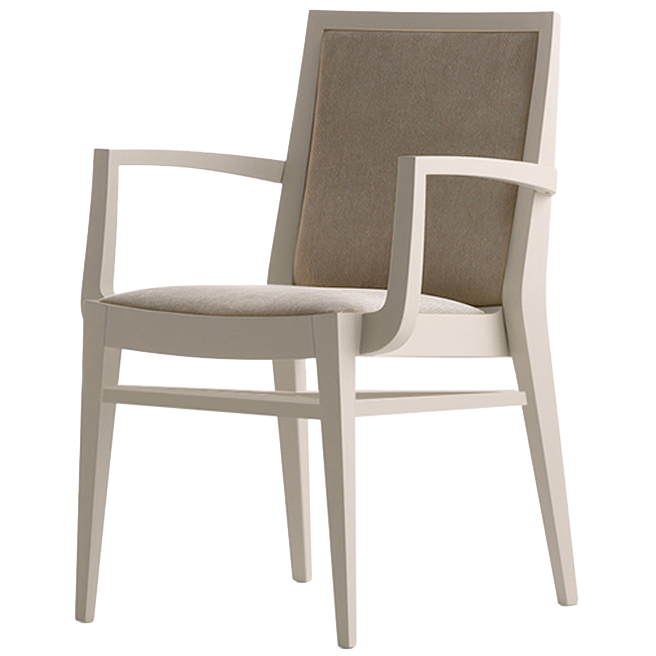 Flame
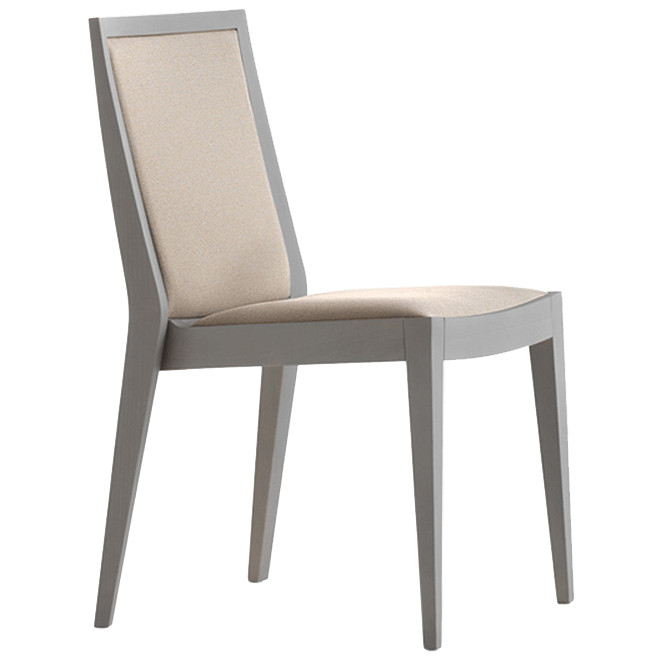 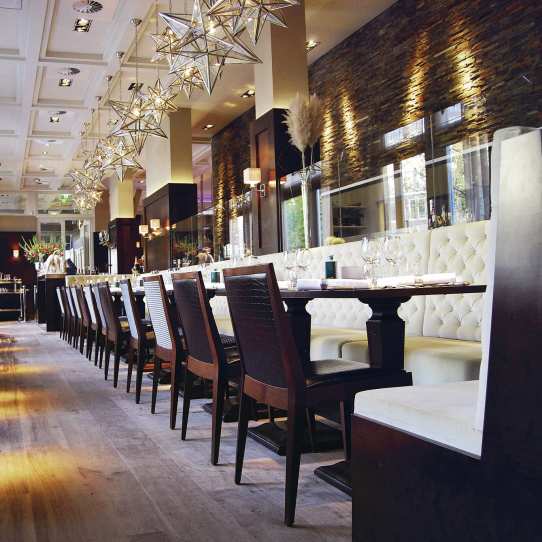 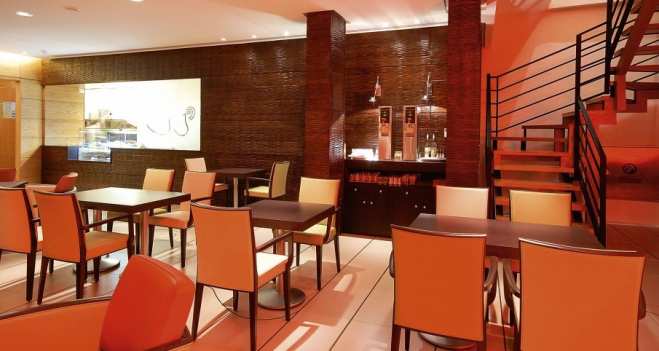 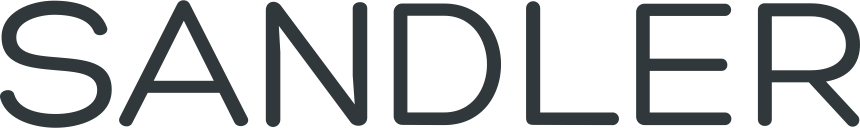 MONTBEL COLLECTION
[Speaker Notes: Sleek and elegant.  Flame is moderately priced for fine dining and guest seating applications.  Starting at $880 list COM]
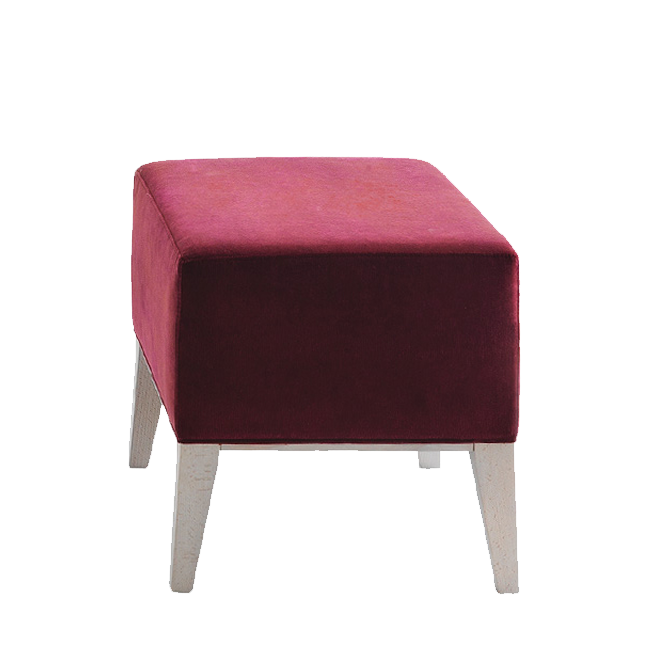 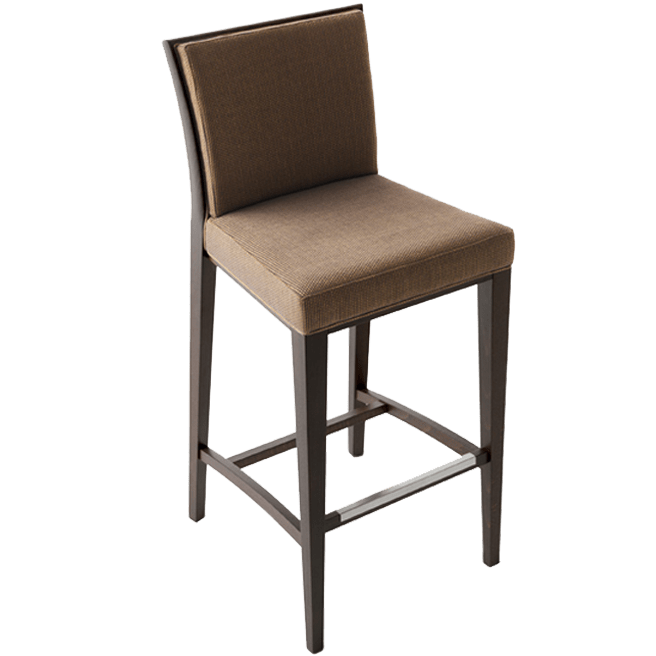 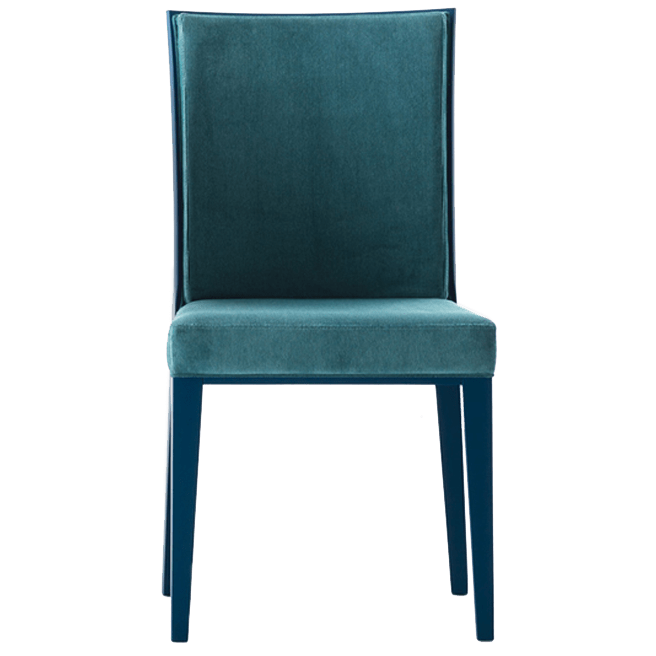 Mayfair
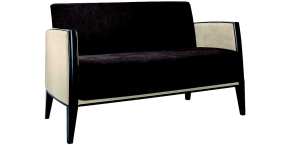 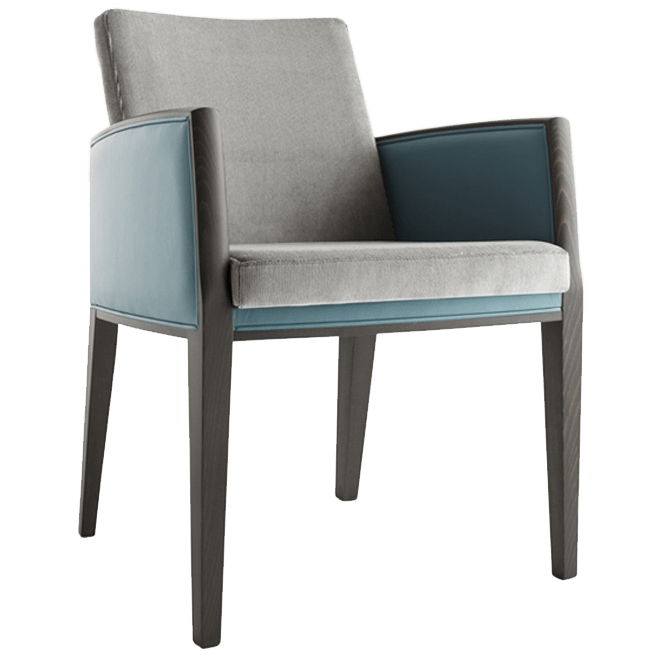 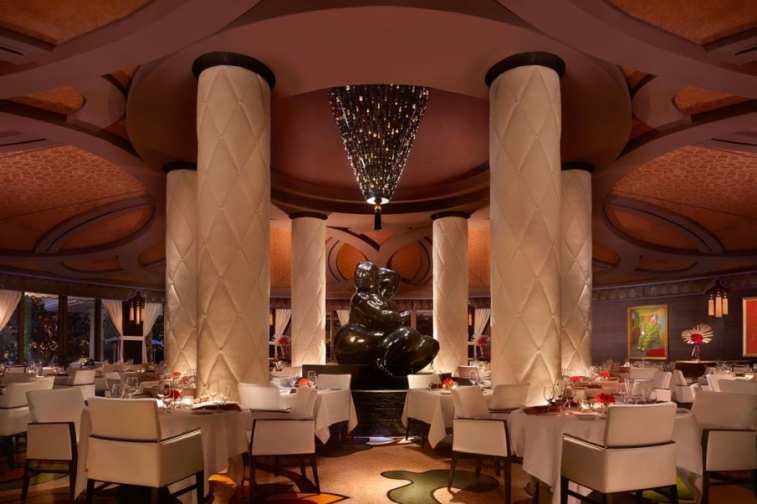 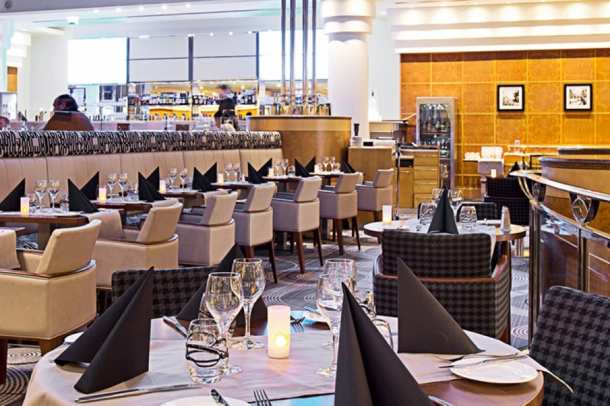 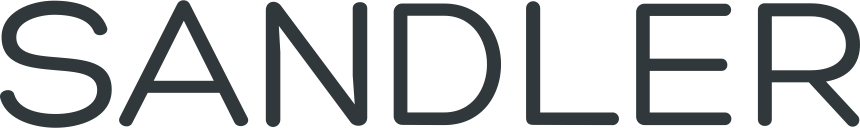 MONTBEL COLLECTION
[Speaker Notes: Classic contemporary design.  Dining, bar and lounge models.  Starting at $1,010 list COM]
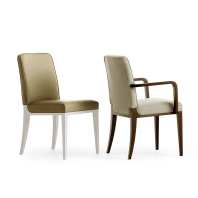 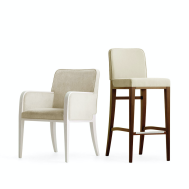 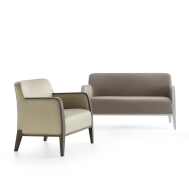 Opera
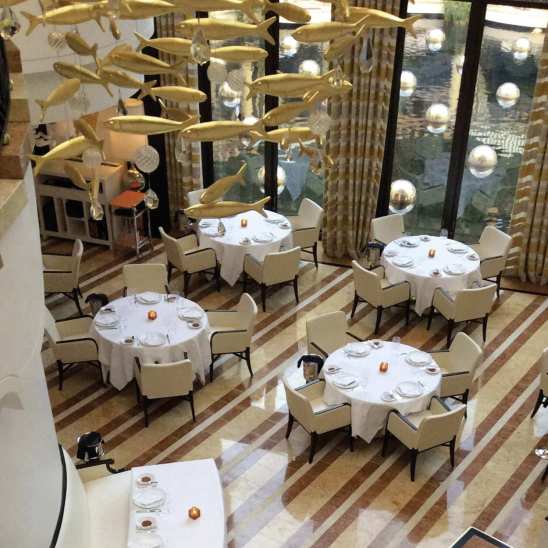 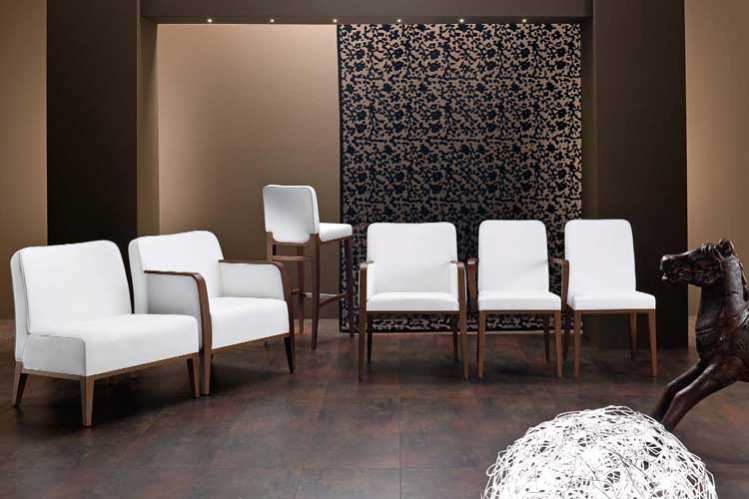 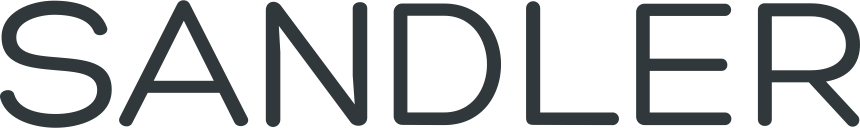 MONTBEL COLLECTION
[Speaker Notes: Beautifully detailed.  Broad family of dining, bar and lounge options.  Moderately priced starting at $1,090 list COM]
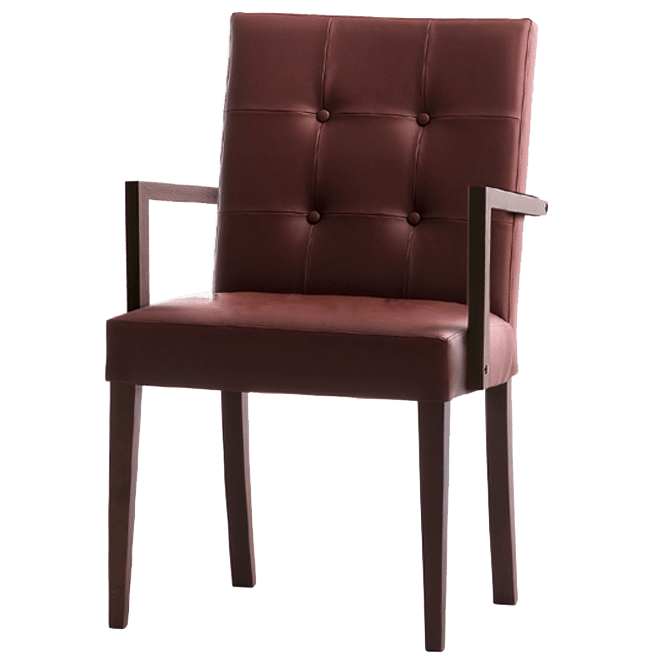 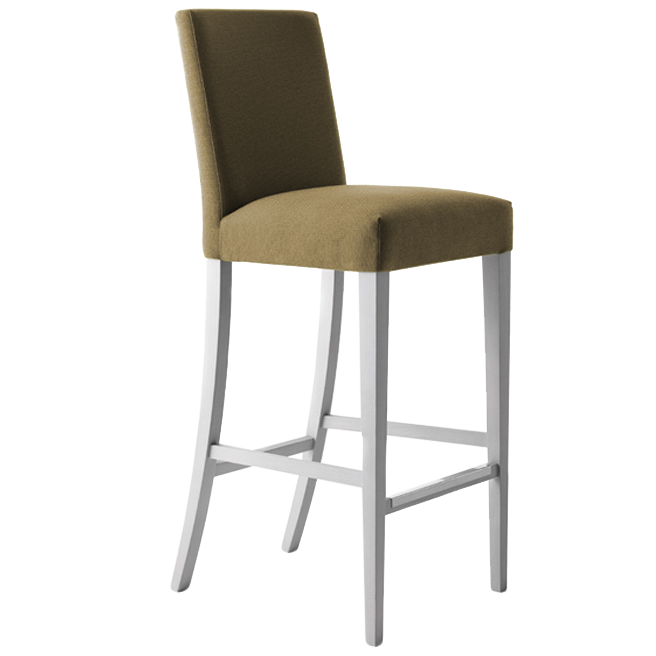 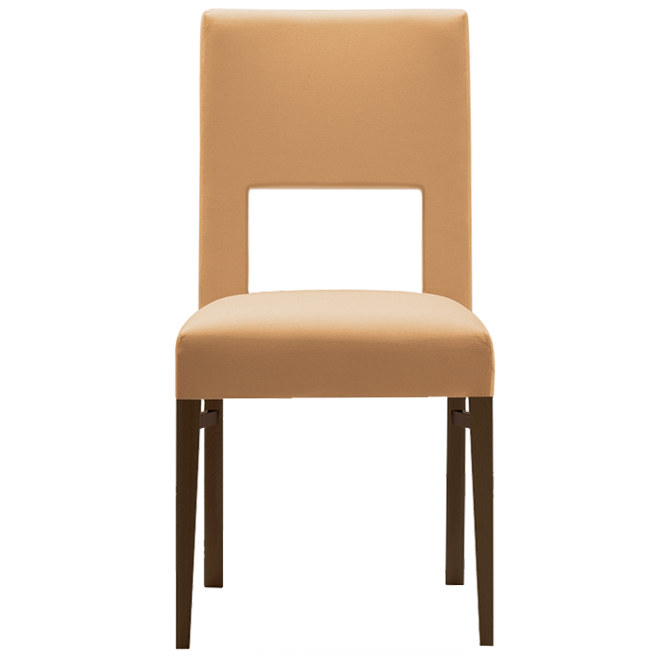 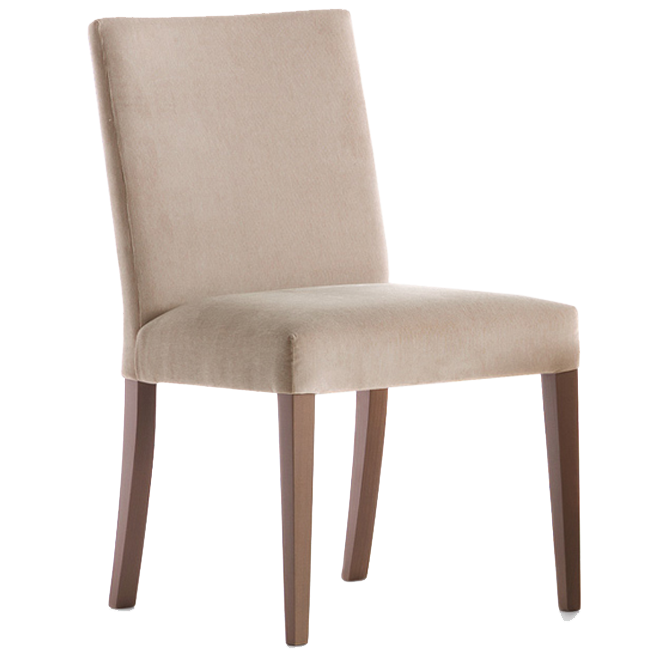 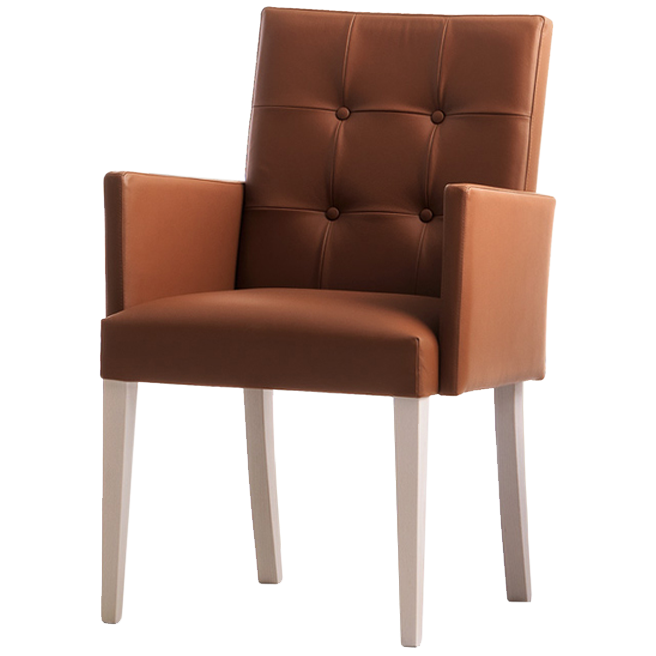 Palm Beach
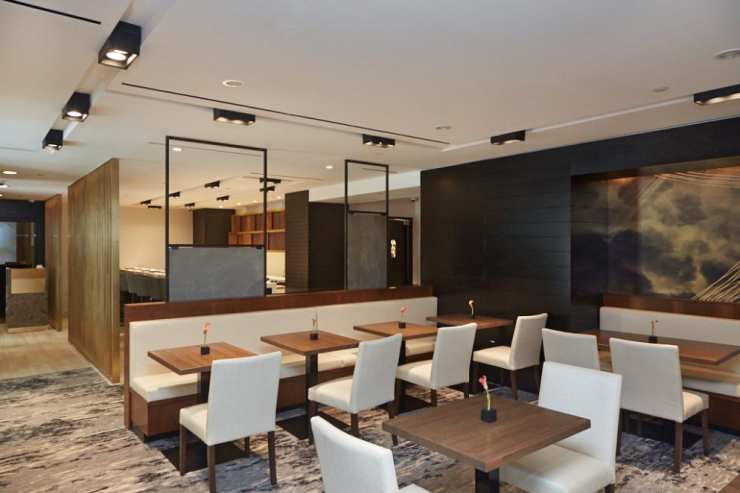 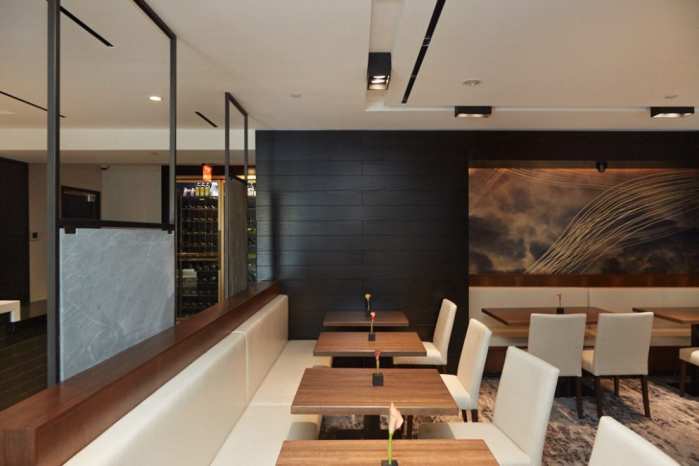 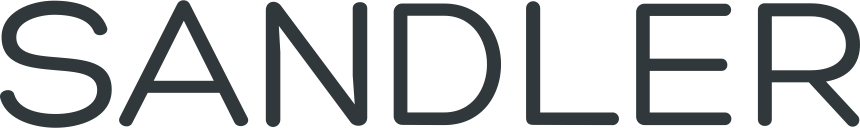 MONTBEL COLLECTION
[Speaker Notes: Value priced Palm Beach. Huge variety of options. Simple and elegant for any space. Starts at $550 list COM. This can net down to $235!]
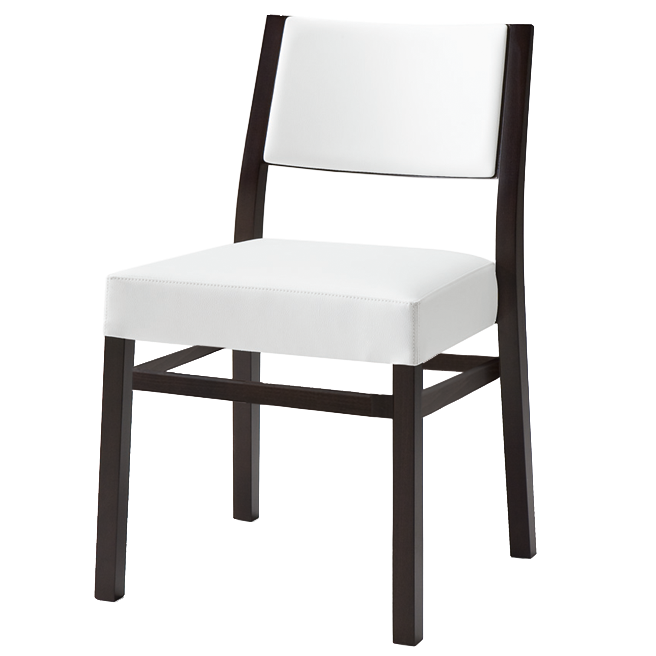 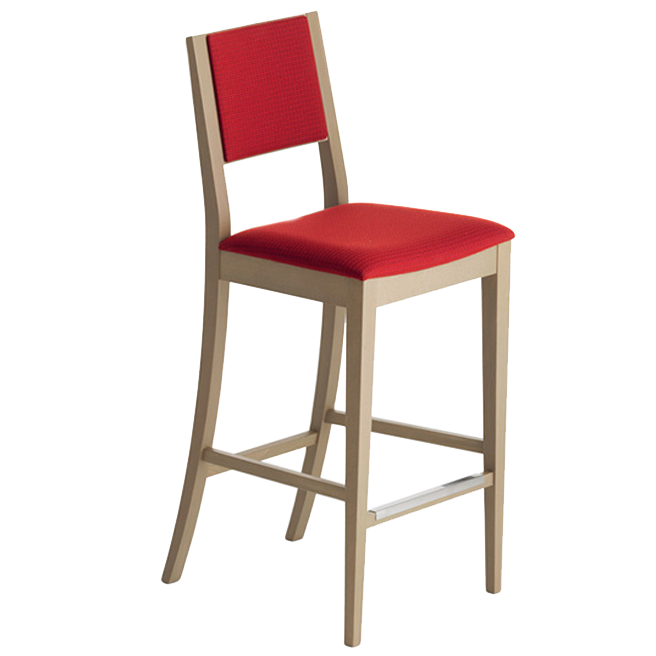 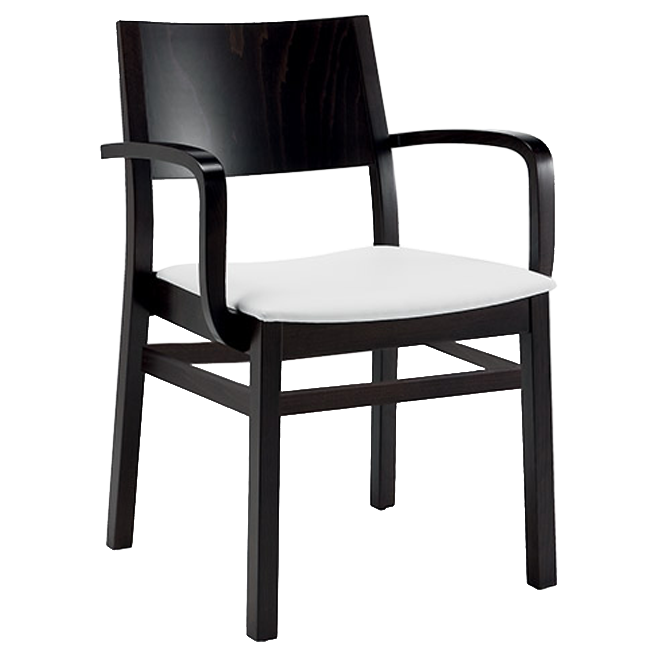 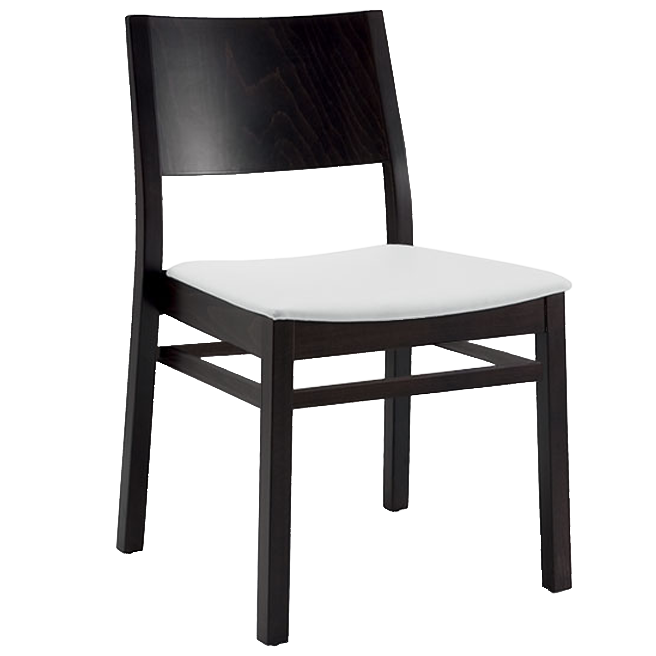 Senzo
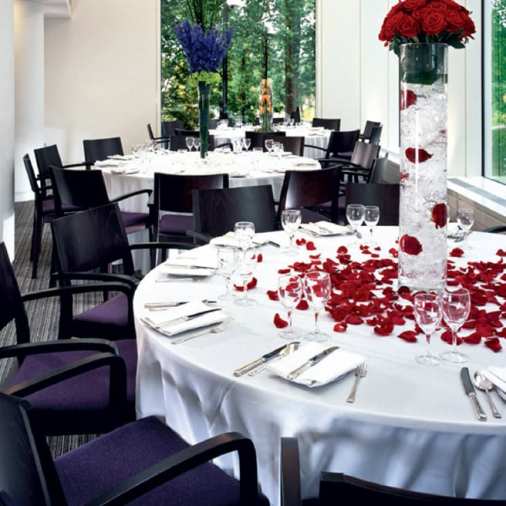 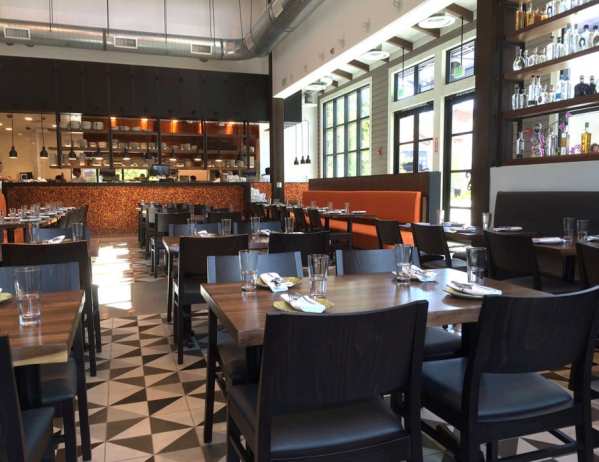 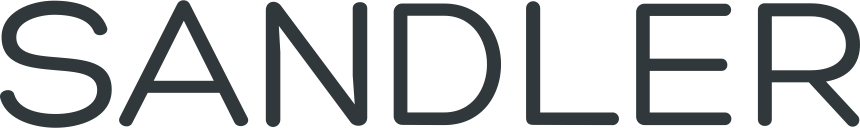 MONTBEL COLLECTION
[Speaker Notes: Great looking Senzo.  Over 15 models to choose from.  Starting at $660 list COM.  Don’t forget all the great color finishes available!]
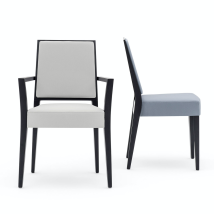 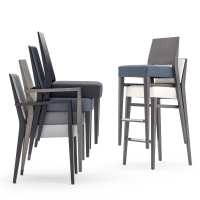 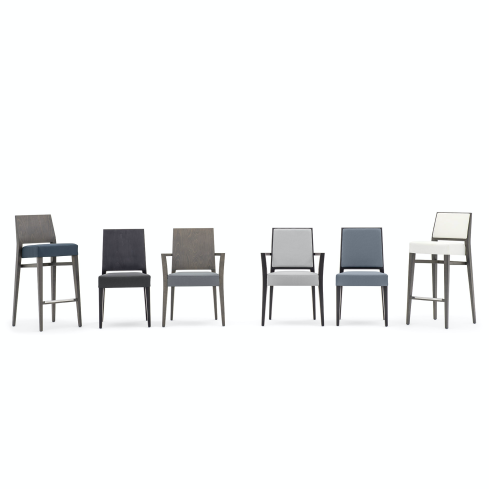 Timberly
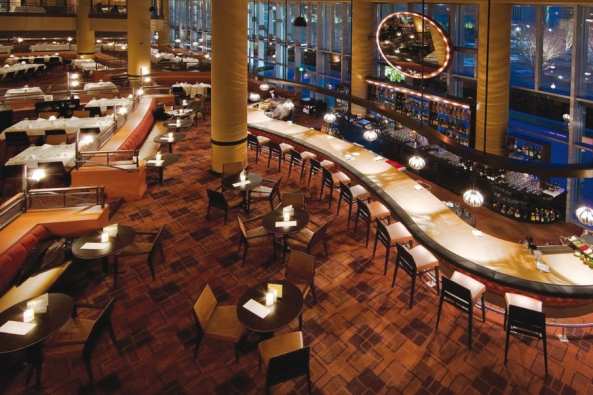 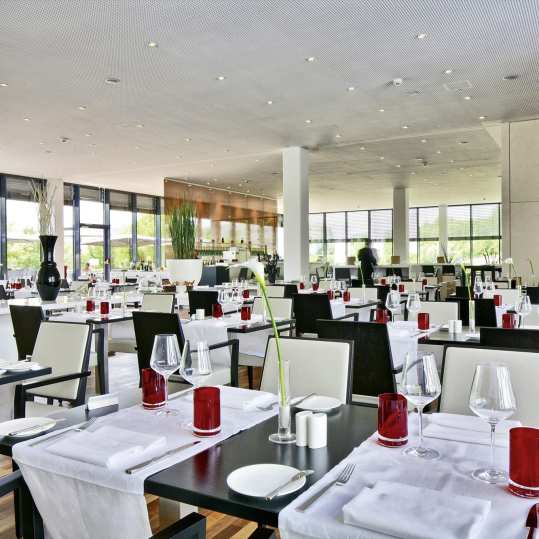 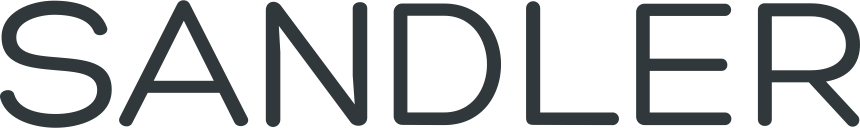 MONTBEL COLLECTION
[Speaker Notes: A perennial Sandler favorite.  Perfect for fine dining and guest areas.  Stacks 4-5 high.  Wood or upholstered backs.  Starting at $920 list COM]
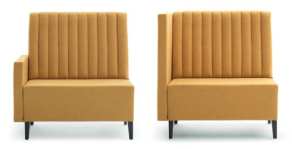 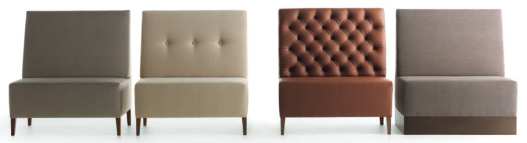 Linear
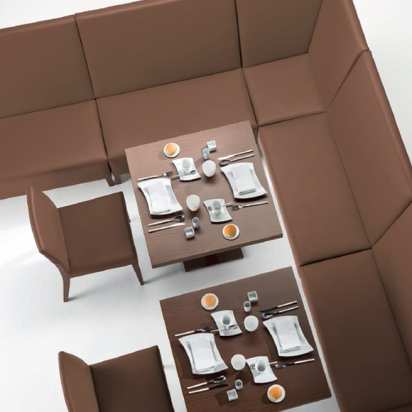 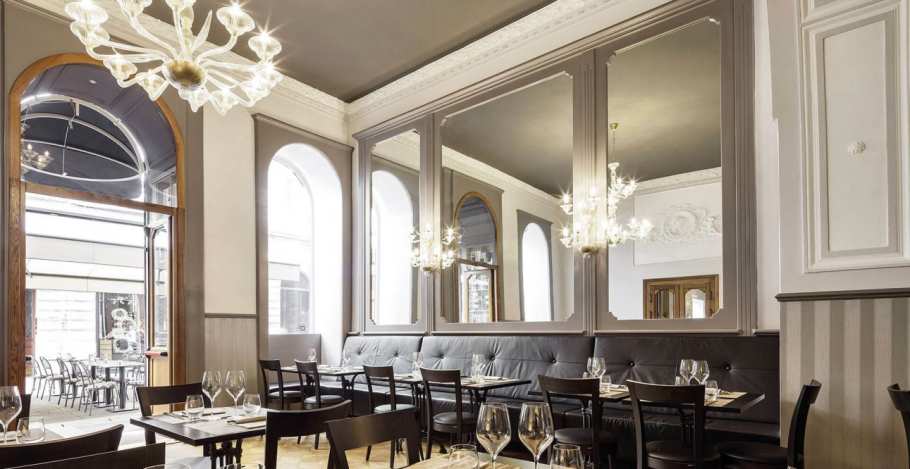 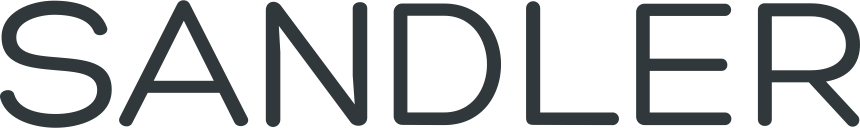 MONTBEL COLLECTION
[Speaker Notes: Don’t forget that we have some great banquette options for those clients that want a freestanding option.  Call for pricing.
Completely customizable, length and height….even ultra tall backs and arms are possible.  Great for social distancing where needed.]
Vicky
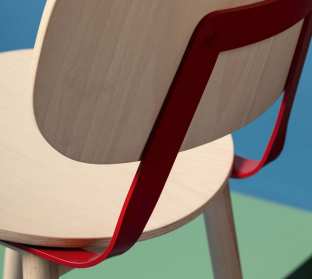 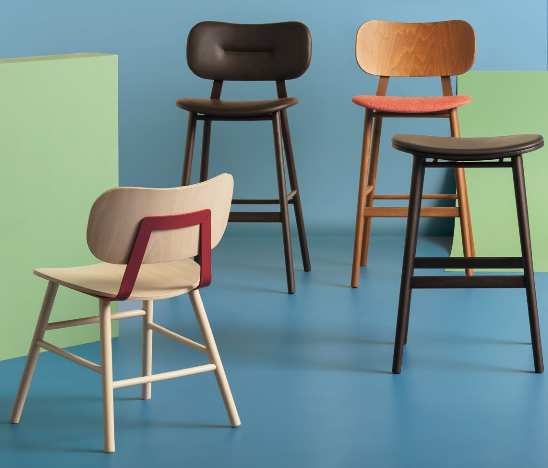 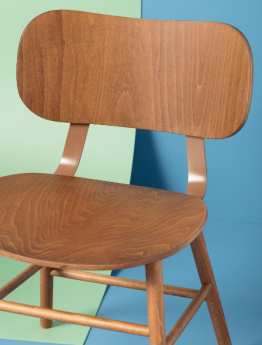 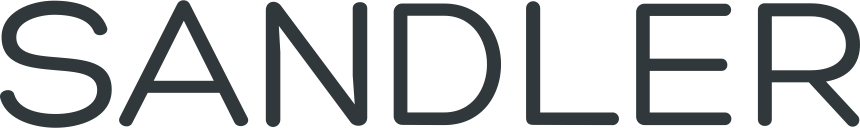 CANTARUTTI COLLECTION
[Speaker Notes: Super cute Vicky.  Extensive family of products. Options include a contrasting color for the metal back brace. Starts at $710 for the 1.1]
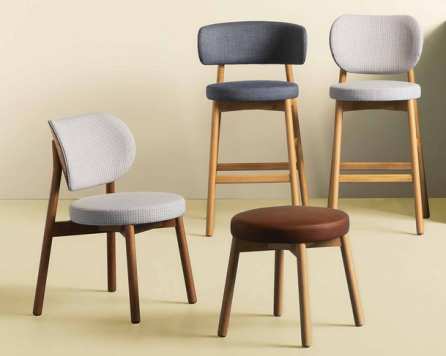 Coco
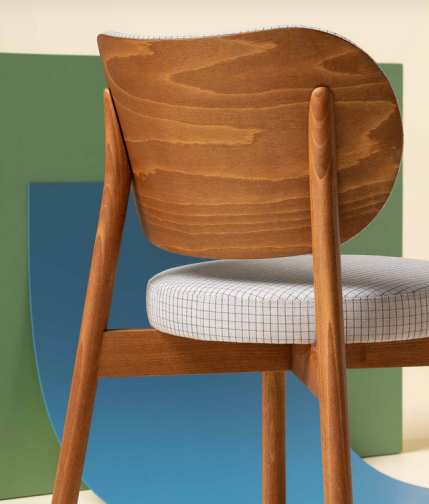 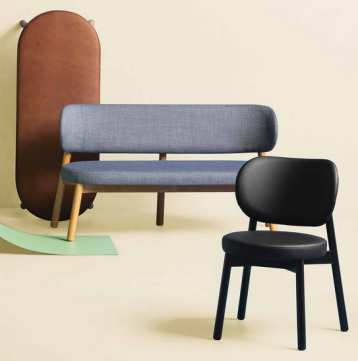 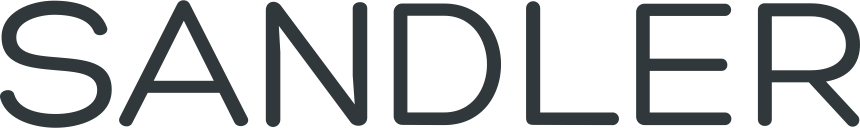 CANTARUTTI COLLECTION
[Speaker Notes: Delightful Coco. So many options including both back and backless benches and stools. Perfect dining chair.  Starts at $670 for the 1.1]
Timber
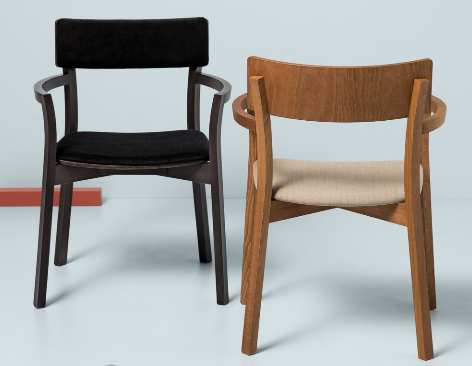 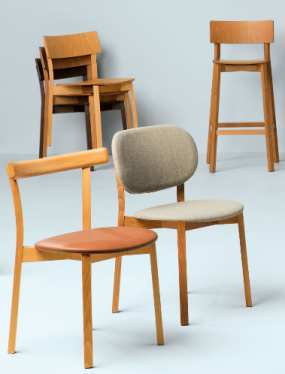 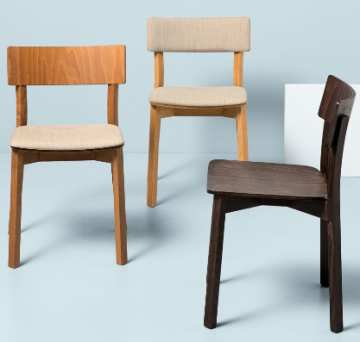 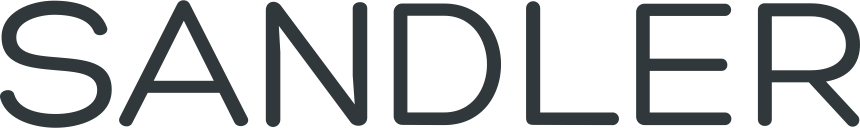 CANTARUTTI COLLECTION
[Speaker Notes: Large collection of dining, bar and lounge options.  4 back styles to choose from .  Wood or upholstered combinations.  Starting at $550 list COM]
Dixie
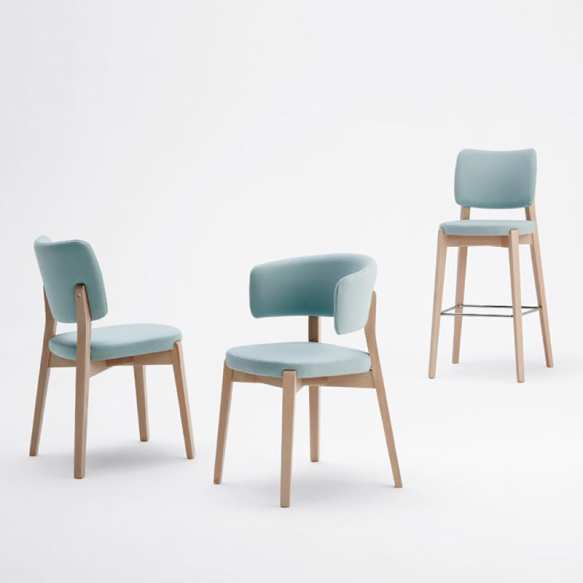 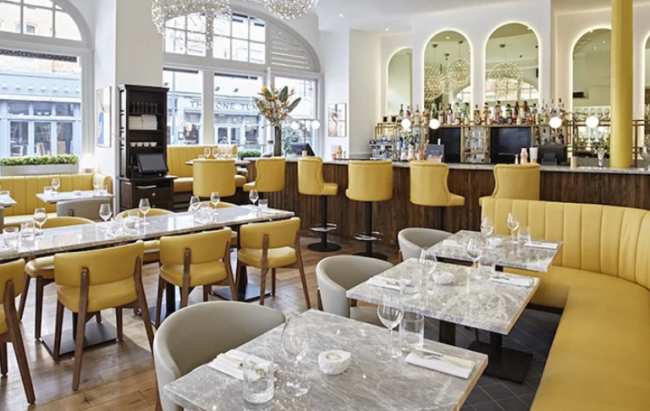 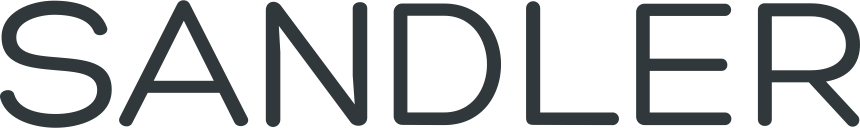 CATARUTTI COLLECTION
[Speaker Notes: The competitor of Julia for our most popular dining and guest.  A perennial favorite.  Starting at $670 list COM]
Yumi
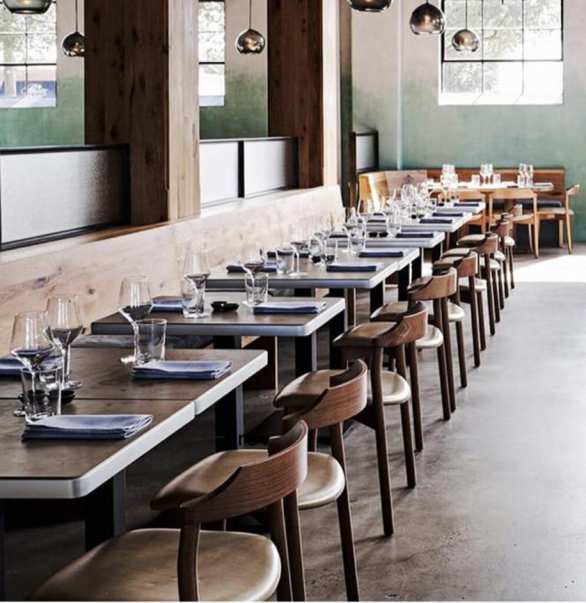 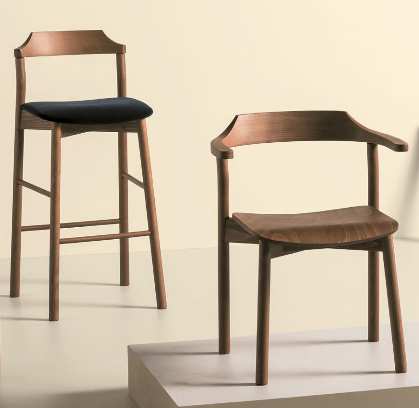 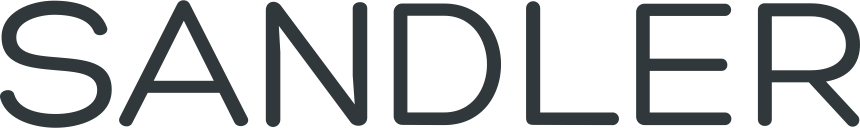 CATARUTTI COLLECTION
[Speaker Notes: Simplicity, but plenty of options. Yumi was the perfect choice for this Atlanta restaurant. The food was great too! Starts at $880 list COM]
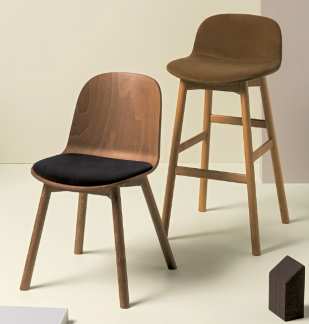 Ribbon
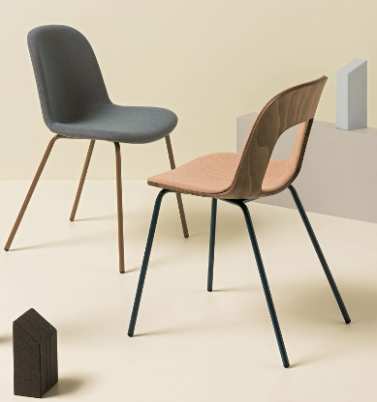 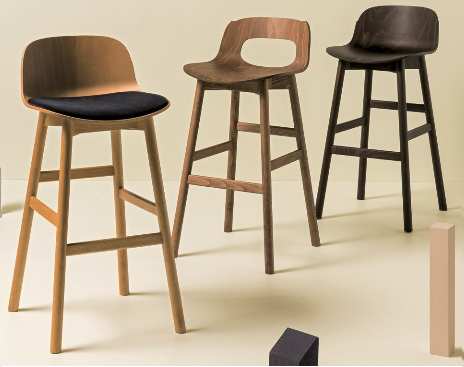 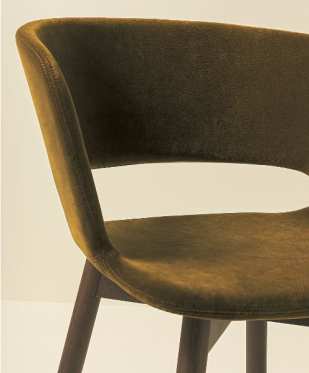 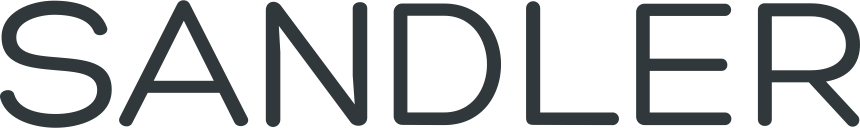 CATARUTTI COLLECTION
[Speaker Notes: Enormous Ribbon collection  Dozens of options.  Let us know how we can help with this great café and dining series.  Starts at $1,120 list]
Julia
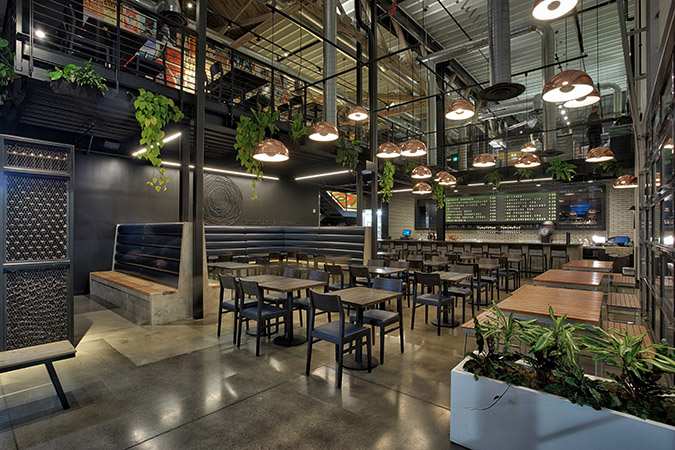 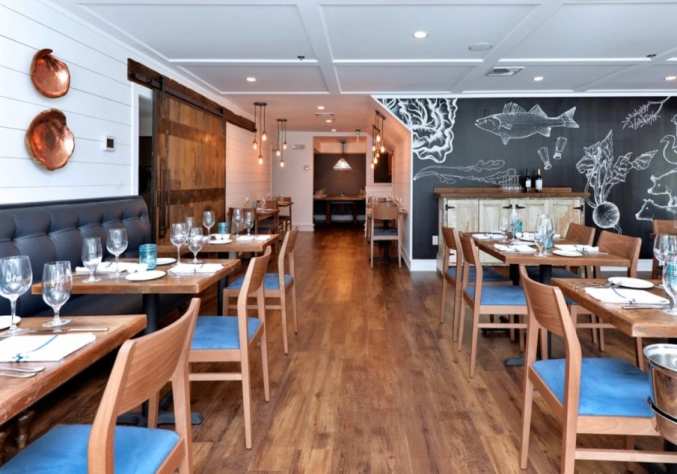 ©Linda McManus
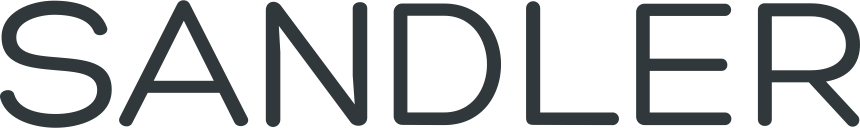 CATARUTTI COLLECTION
[Speaker Notes: Our best selling wood framed dining chair.  Arm chair and stools also available.  Exceptionally priced starting at $470 list COM]
Eleanor
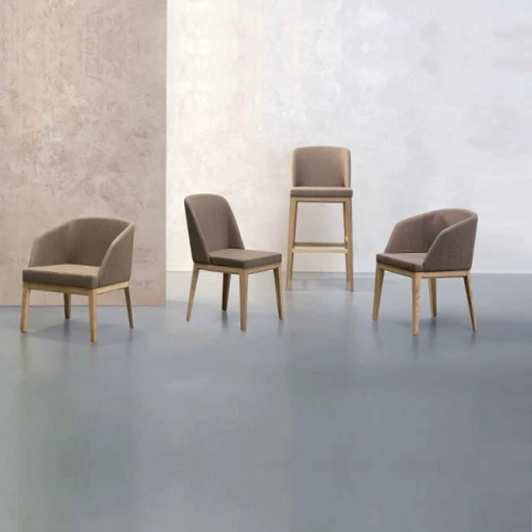 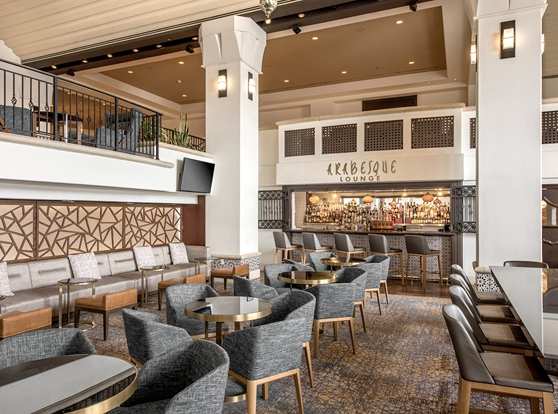 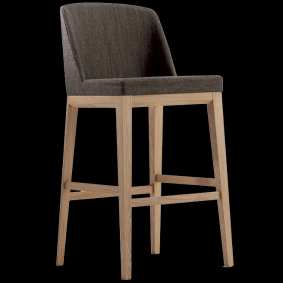 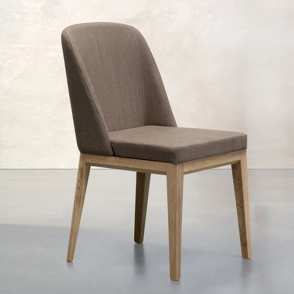 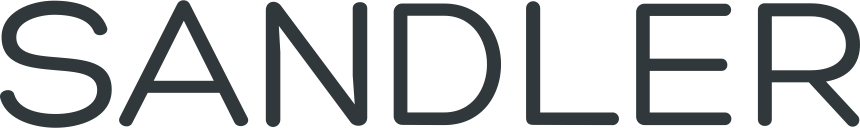 CATARUTTI COLLECTION
[Speaker Notes: Here’s another VERY popular dining and bar collection.  Great for so many different types of properties.  Starting at $1,050 list COM]
Woodlook
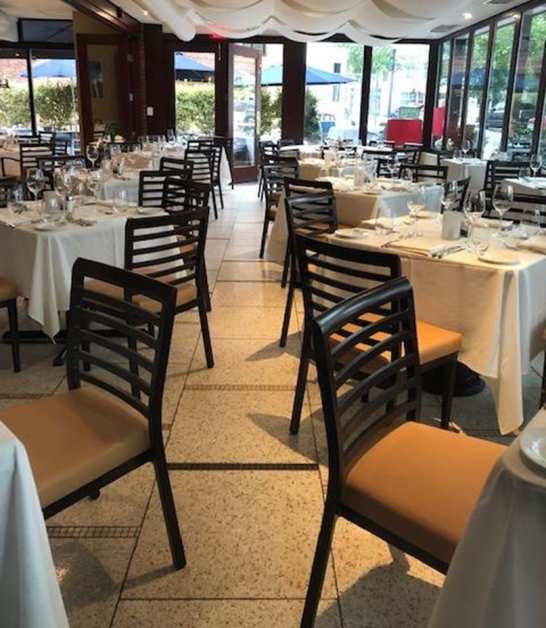 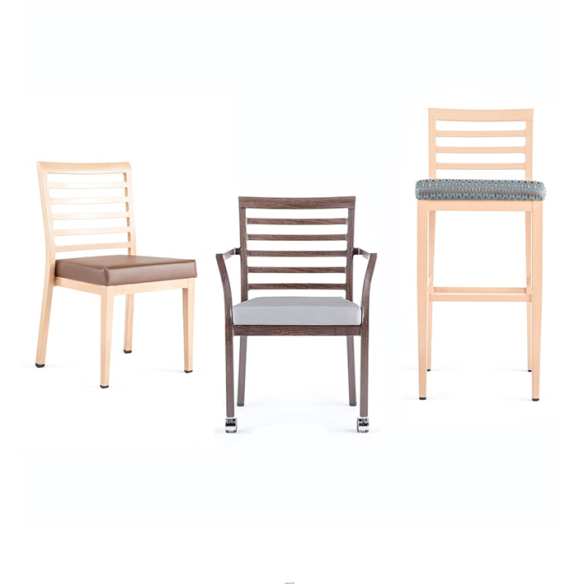 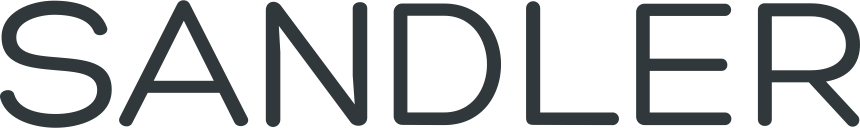 WOODLOOK COLLECTION
[Speaker Notes: Perfect solution for today’s challenging environments. Highly cleanable and disinfectable aluminum frame with applied woodgrain film]
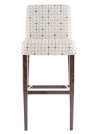 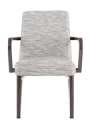 Woodlook
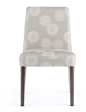 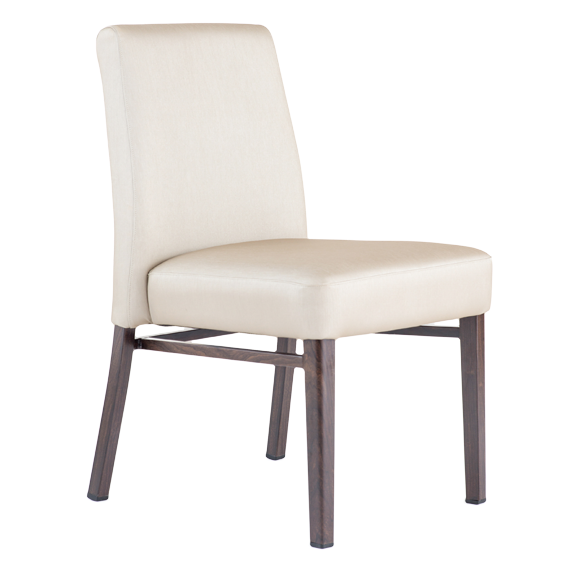 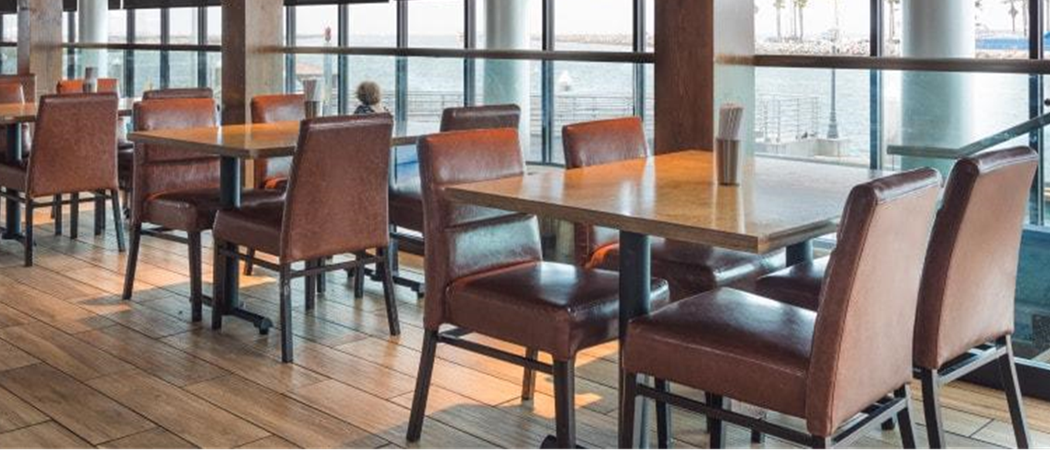 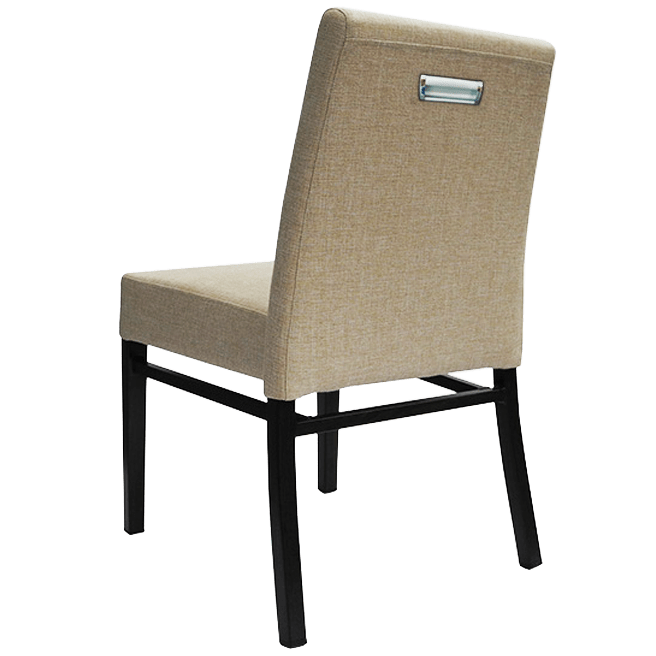 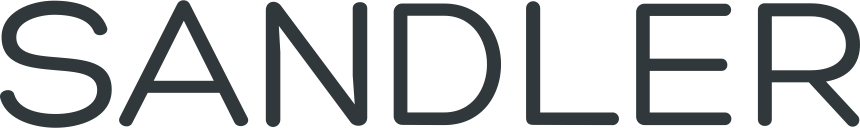 WOODLOOK COLLECTION
[Speaker Notes: Highly scratch resistant.  Weight limit to 400lbs.  Unparalleled 15 year warranty.  Stacks 4-6 high.  Over 35 models to select from]
Woodlook
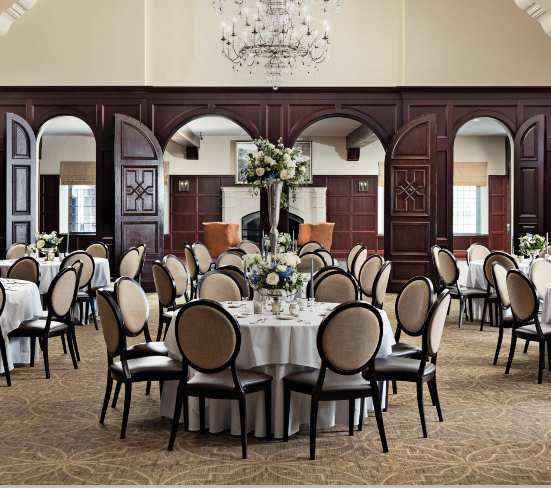 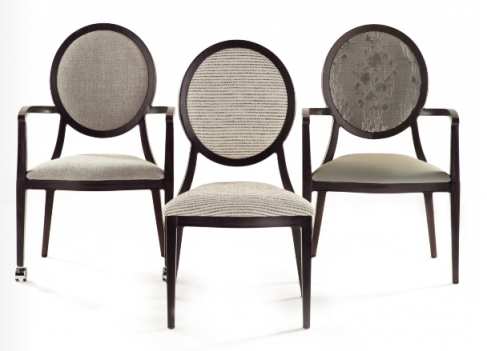 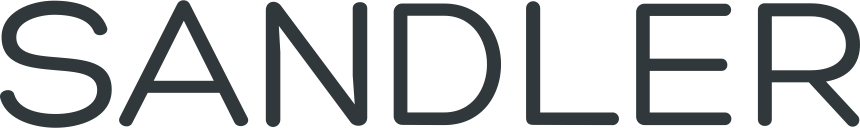 WOODLOOK COLLECTION
[Speaker Notes: Many frames in our walnut 24A finish are in stock in our Conover, NC facility for quick turn around.  Starting at $580 list COM  Custom solutions too!]
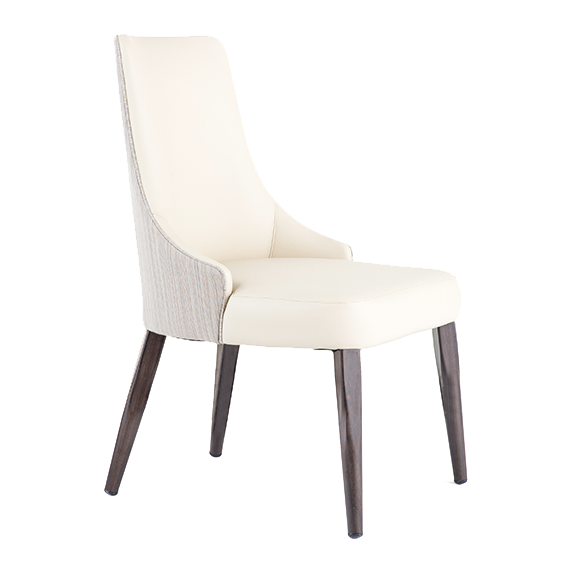 Woodlook
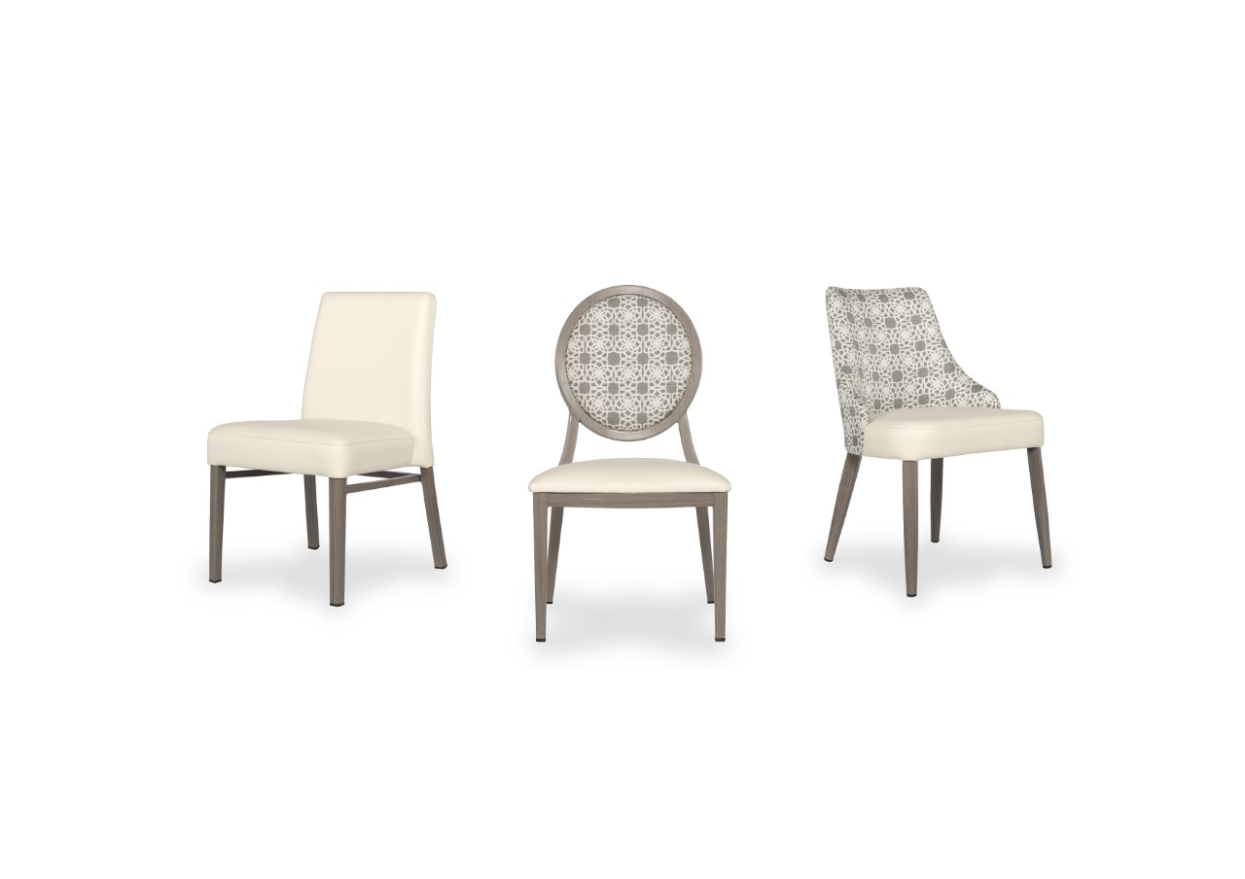 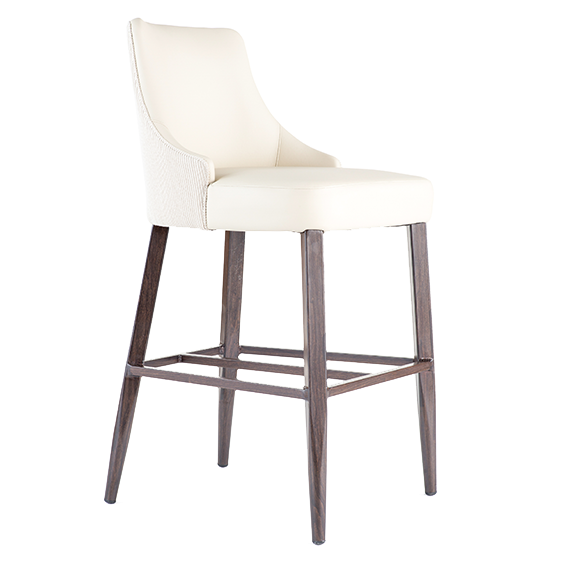 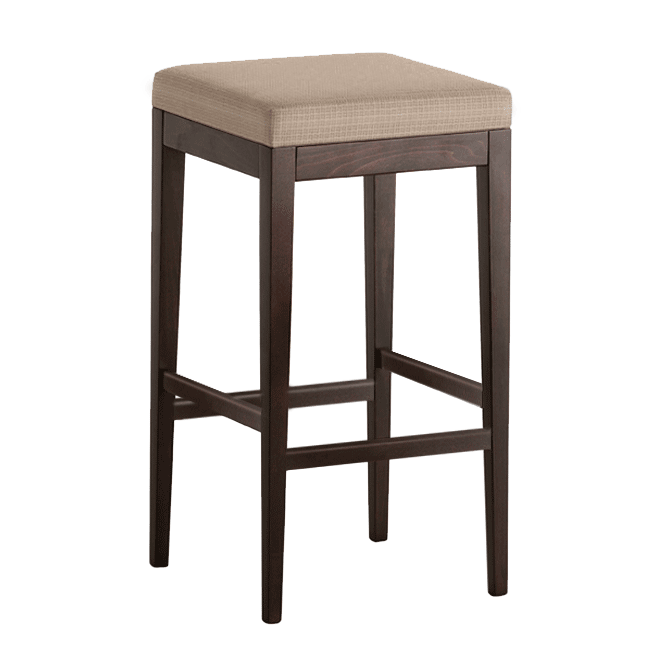 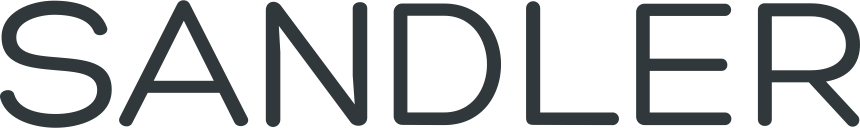 WOODLOOK COLLECTION
[Speaker Notes: Our new Gray Washed finish is perfect for today’s trends.  One of 6 finishes available on Woodlook.]
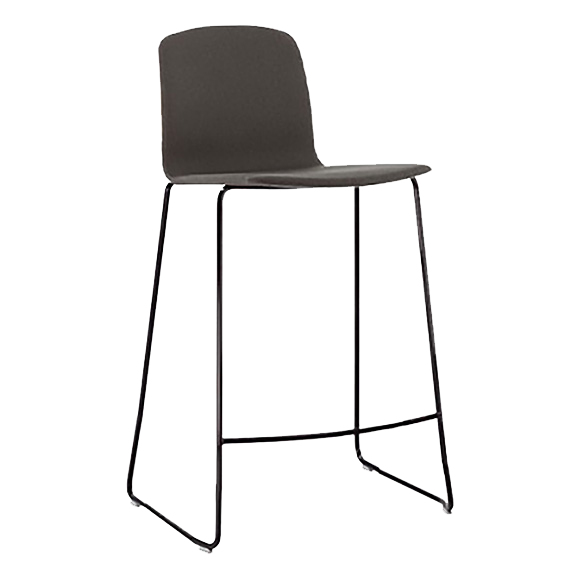 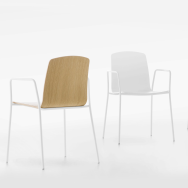 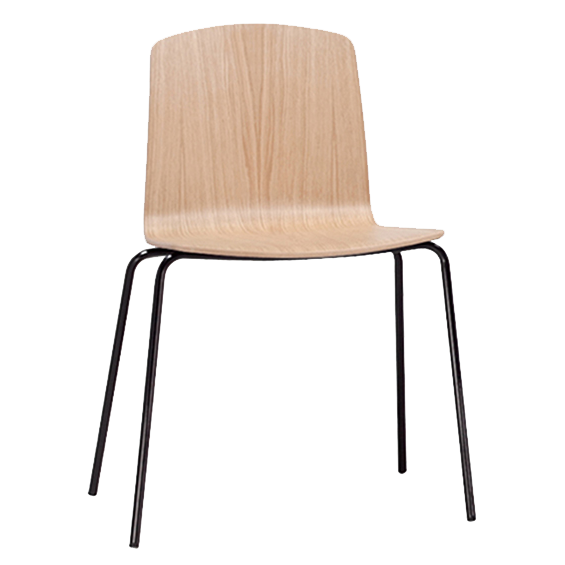 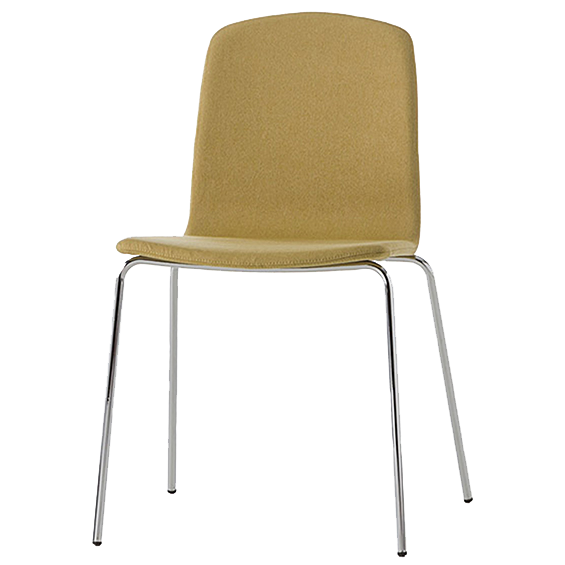 Ann
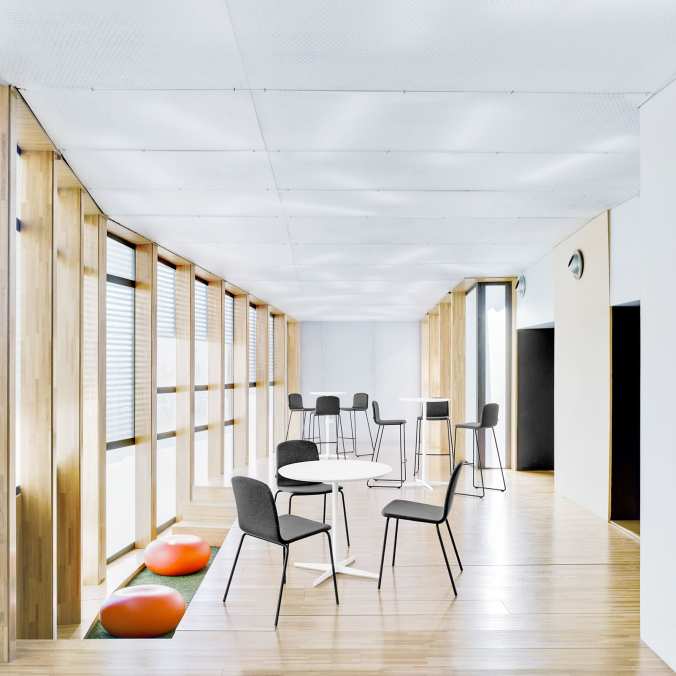 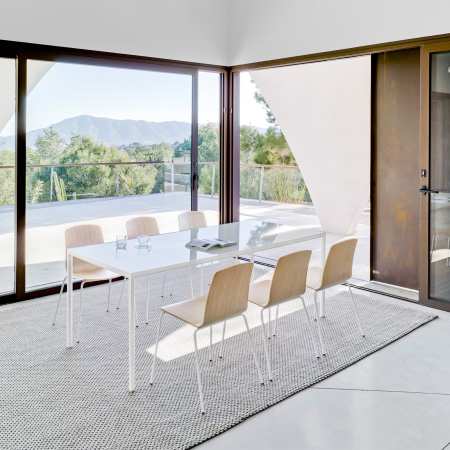 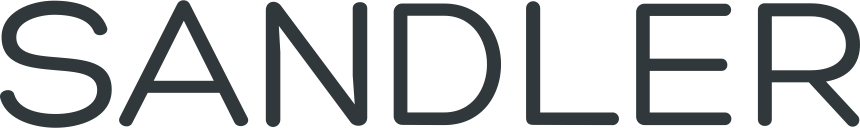 INCLASS COLLECTION
[Speaker Notes: Wood shell stacking chair and stools with wire rod 4 legs or sled base.  Multiple finish options.  Starting at $440 list]
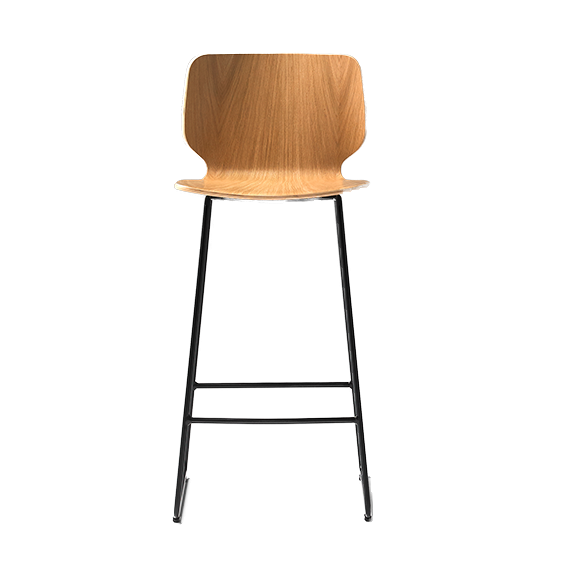 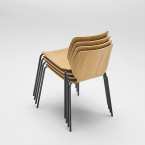 Nim
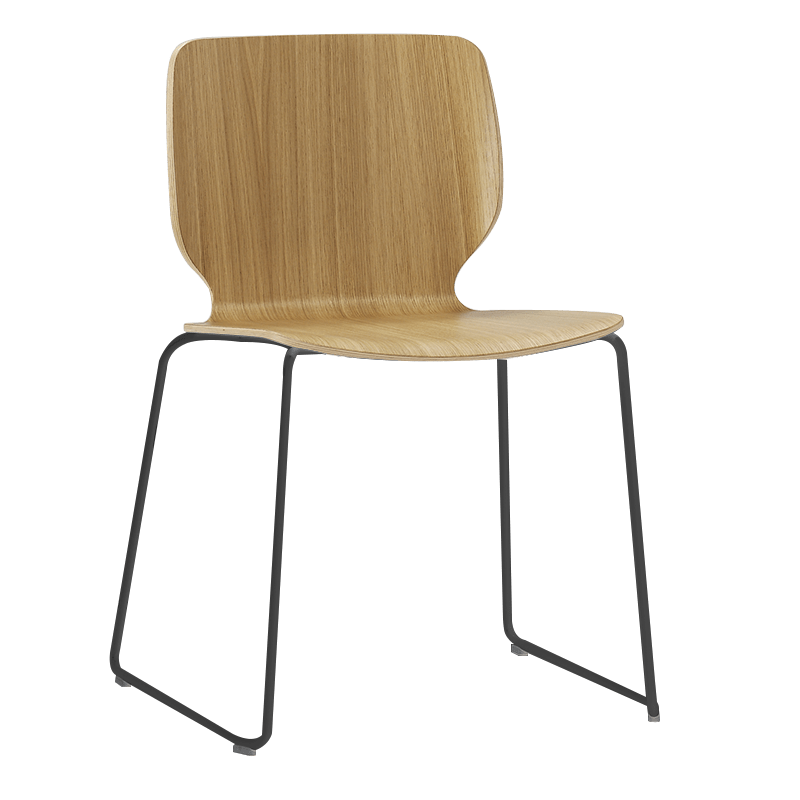 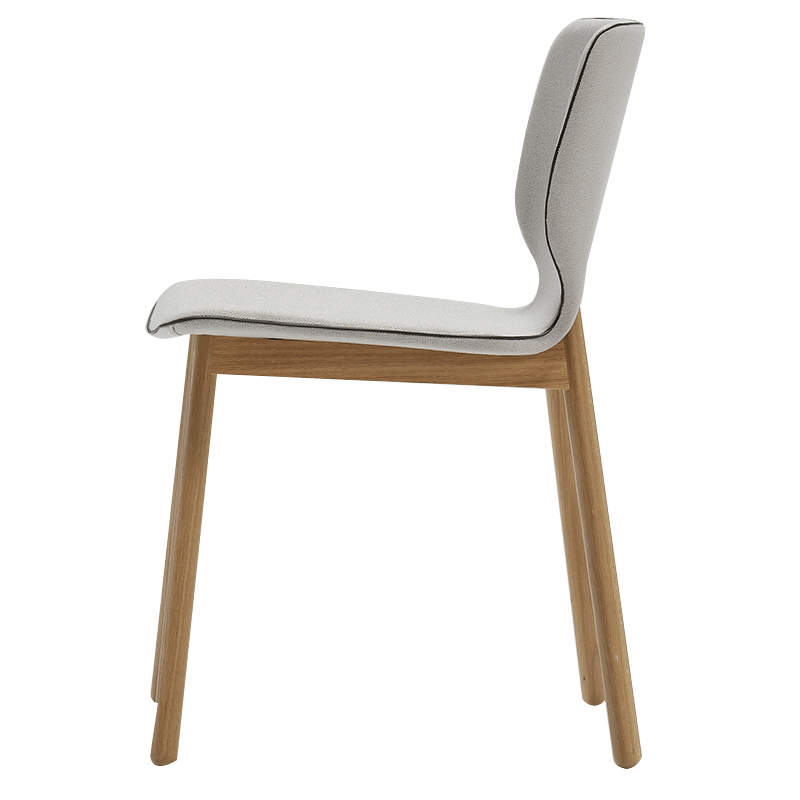 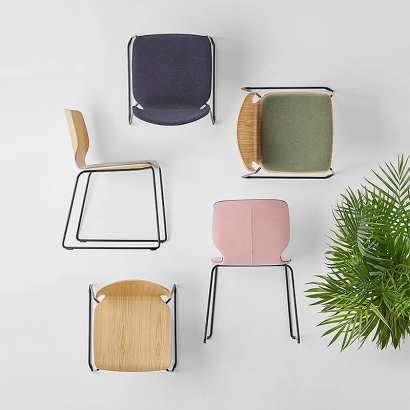 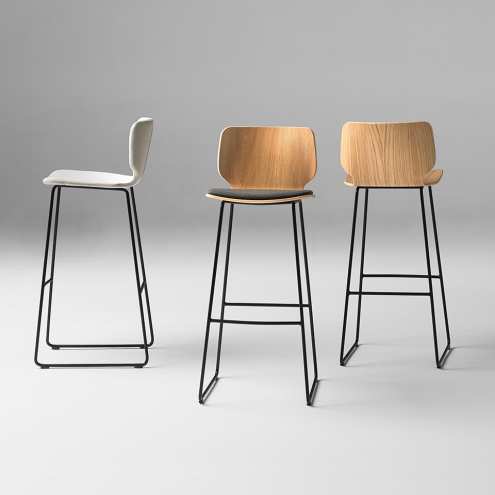 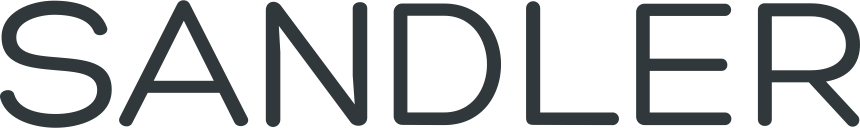 INCLASS COLLECTION
[Speaker Notes: Curved one piece wood shell chair and stools.  4 leg and sled base options.  Multiple finish options.  Starting at $520 list]
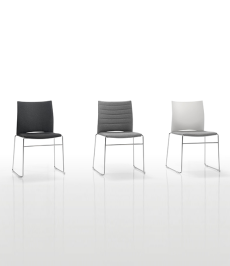 Slim
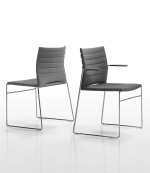 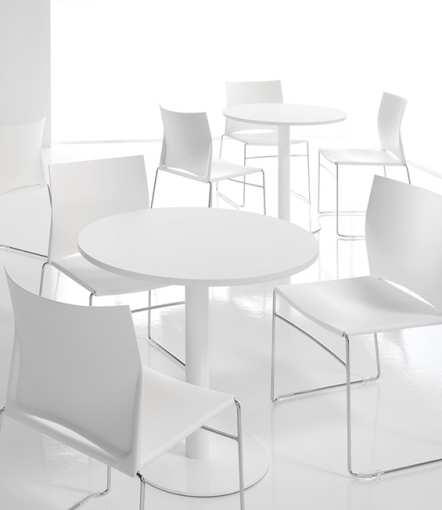 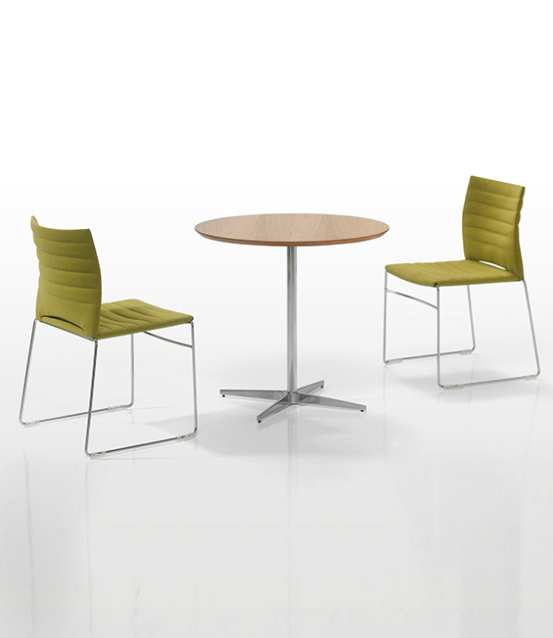 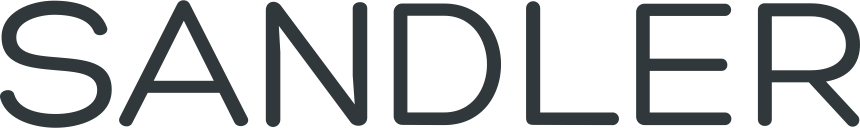 INCLASS COLLECTION
[Speaker Notes: Contemporary poly sled base.  Stacks 20 high. 7 poly color options.  Chrome frame only.  $450 list]
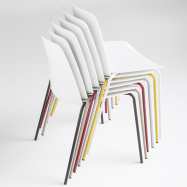 Unnia
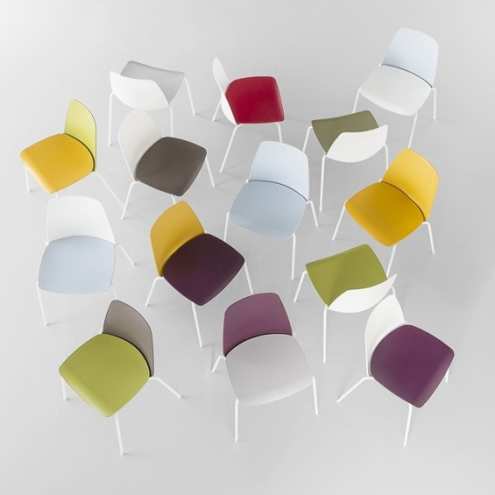 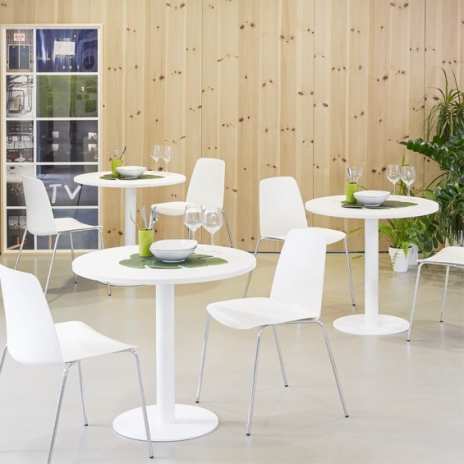 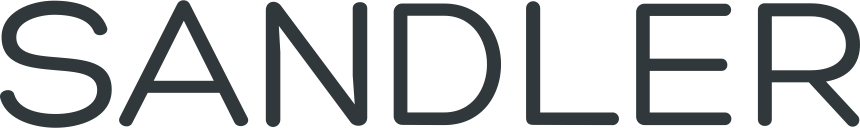 INCLASS COLLECTION
[Speaker Notes: Two piece shell allows for specification of two different poly colors if desired at no upcharge.  4 leg or sled base. Stacks 20 high. Starts at $430 list]
Varya
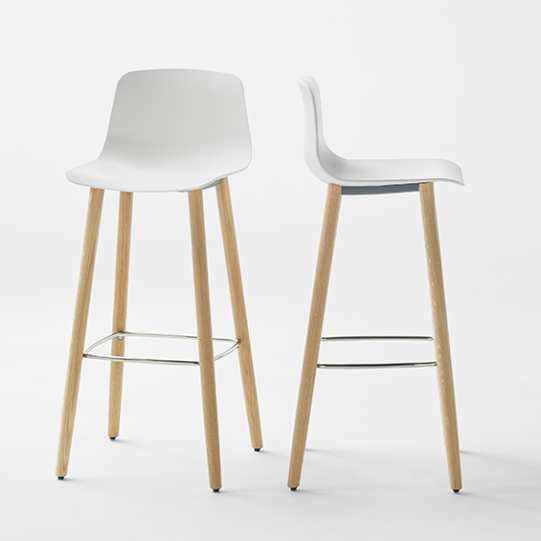 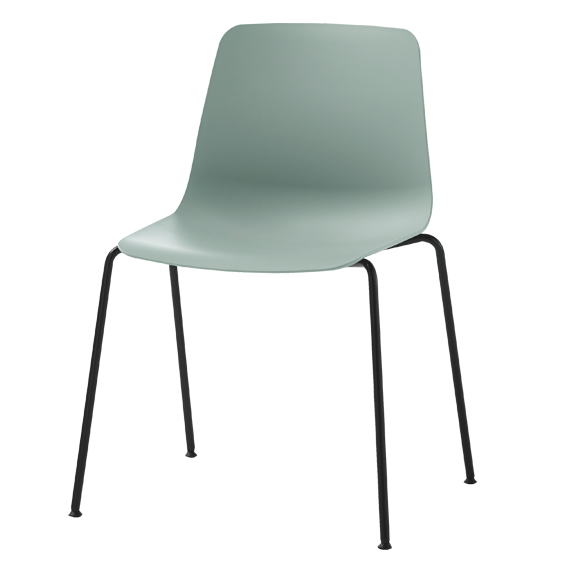 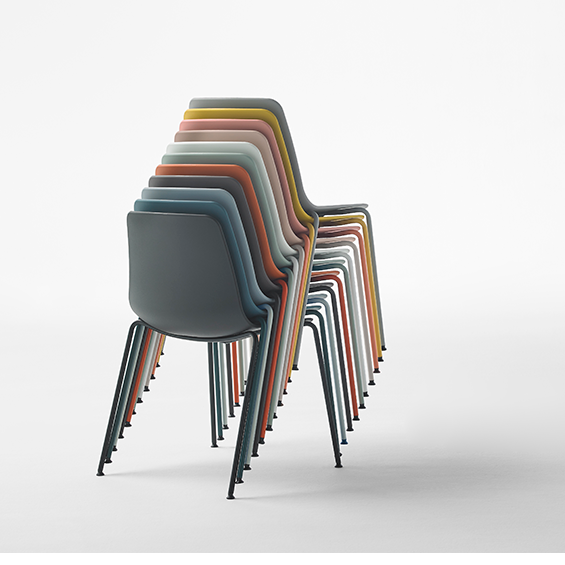 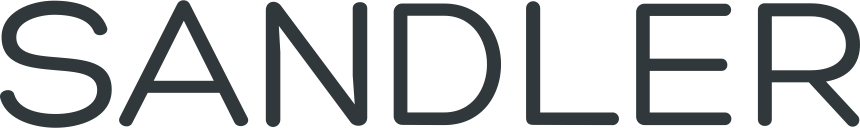 INCLASS COLLECTION
[Speaker Notes: Extensive collection starting with this poly shell available with many different bases, finishes and upholstered seat options. Starting at $370 list]
Varya
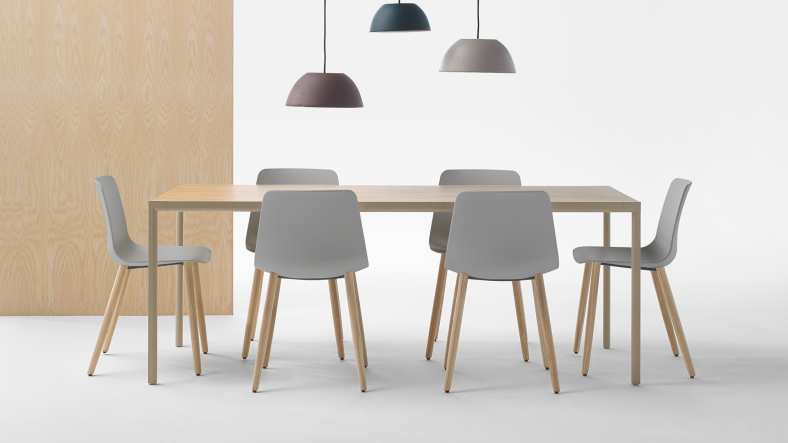 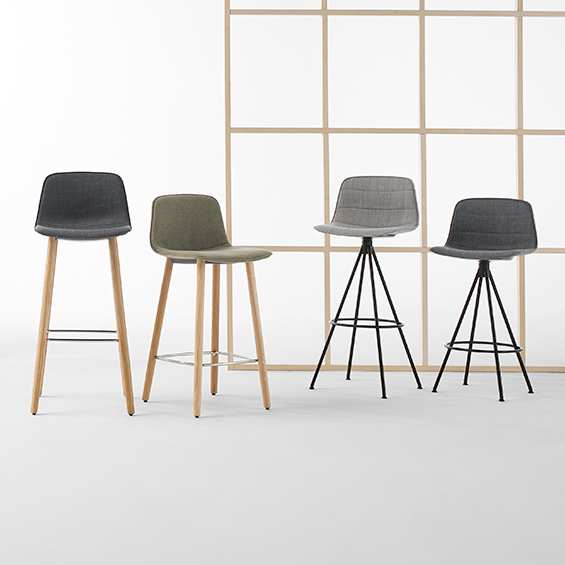 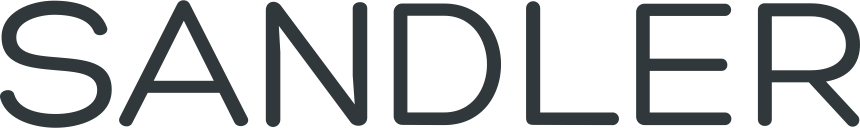 INCLASS COLLECTION
[Speaker Notes: Beautiful upholstery details in your choice of tight, channel stitch or gathered. 4 leg or sled base. Wood and metal leg options.  Starting at $640 COM]
Varya Wood
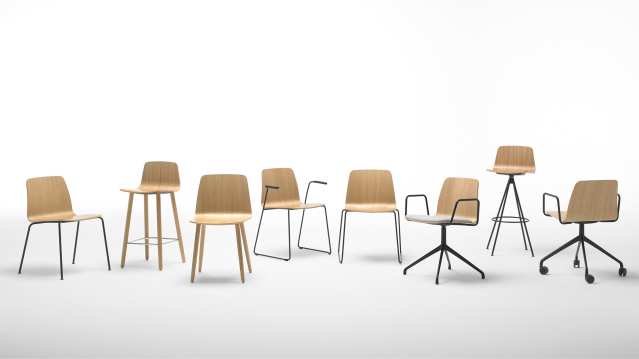 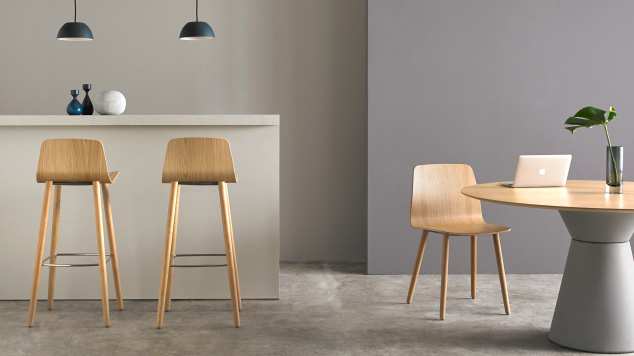 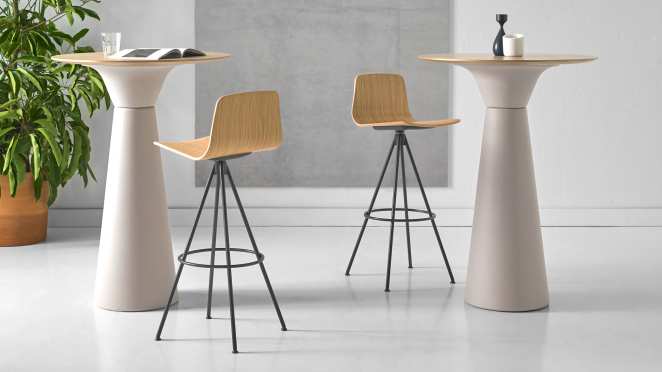 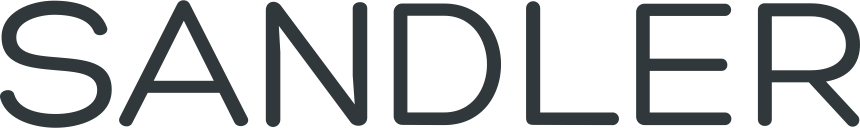 INCLASS COLLECTION
[Speaker Notes: Wood shell version of our popular Varya poly chairs and stools.  4 leg and sled base versions.  Starting at $510 list]
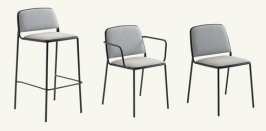 Ring
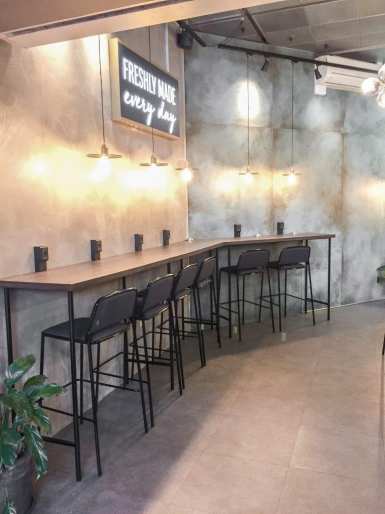 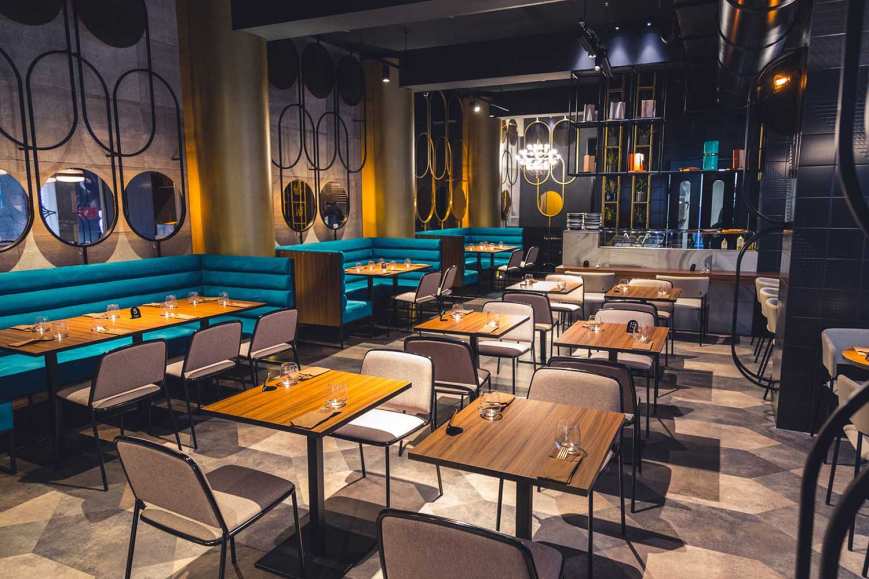 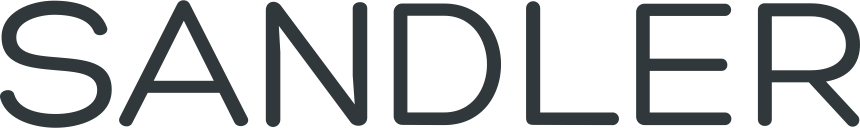 ET AL COLLECTION
[Speaker Notes: Ring series from Et al is a great little option for café spaces.  Arm, armless and bar stool options.  Starting at $590 list]
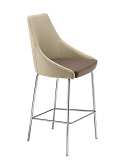 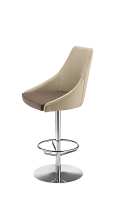 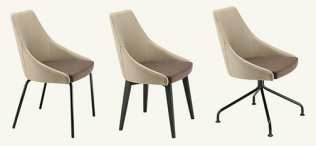 Kontea
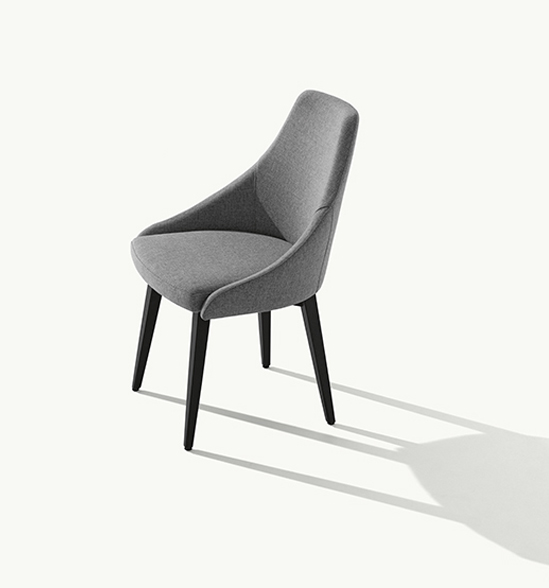 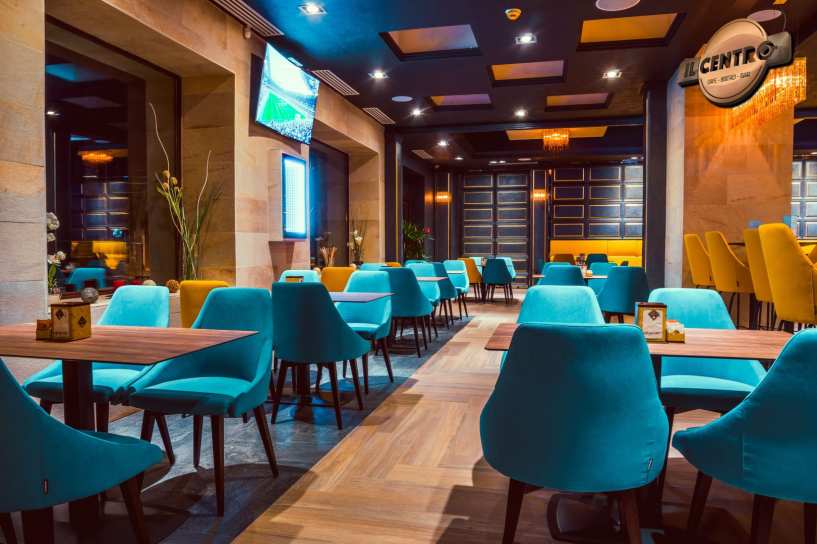 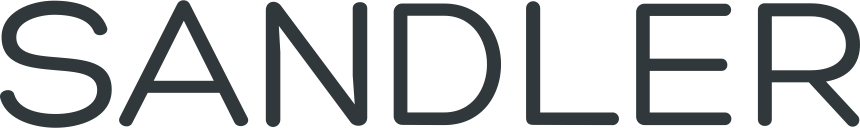 ET AL COLLECTION
[Speaker Notes: Super popular Kontea.  Contemporary and transitional all at the same time.  Wood or metal legs.  Starting at $830 list COM]
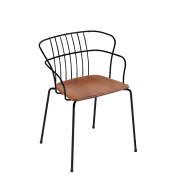 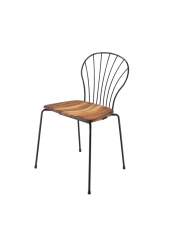 Flint
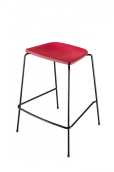 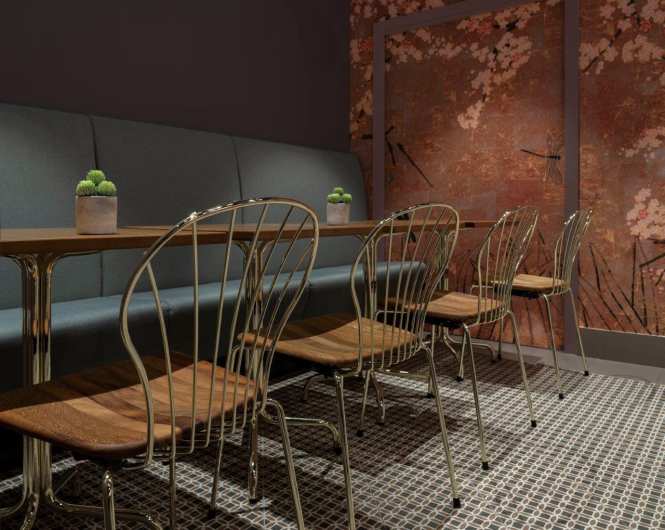 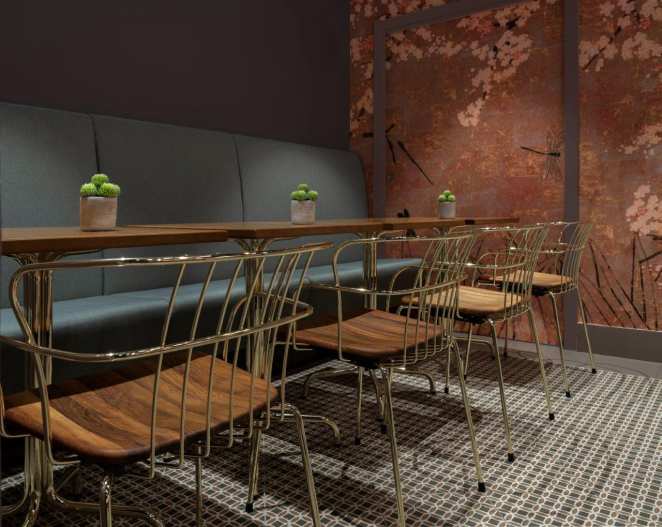 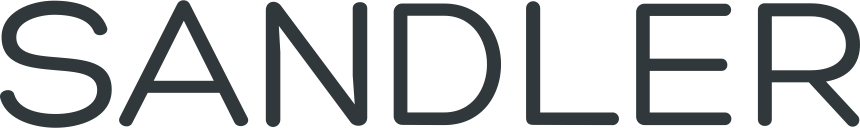 ET AL COLLECTION
[Speaker Notes: Flint has been very popular lately.  Lots of requests coming in for this cute little guy.  Many finishes and options.  Starting at $660 list]
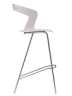 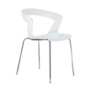 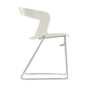 Ibis
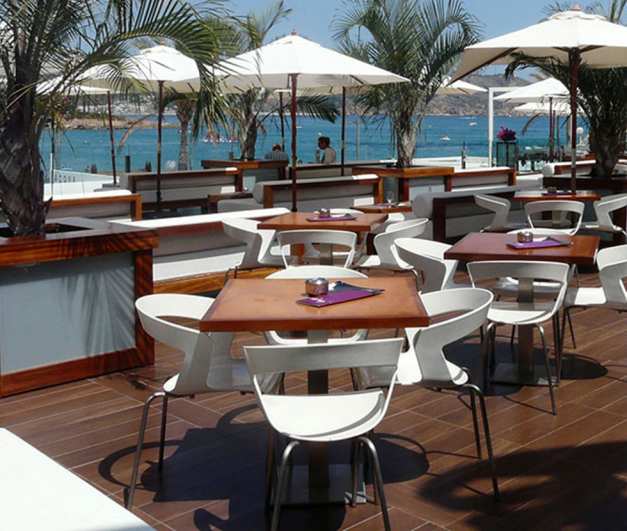 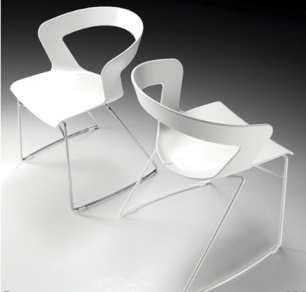 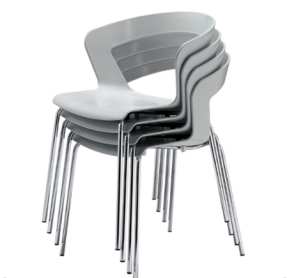 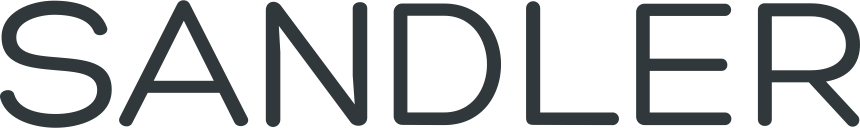 ET AL COLLECTION
[Speaker Notes: Modern and contemporary indoor/outdoor chair, and also can come in barstools. Shell comes in 7 shell colors, and base can be in a variety of VR colors. Side chair starts at $420 LIST.]
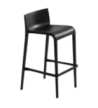 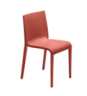 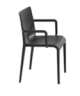 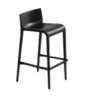 Nassau
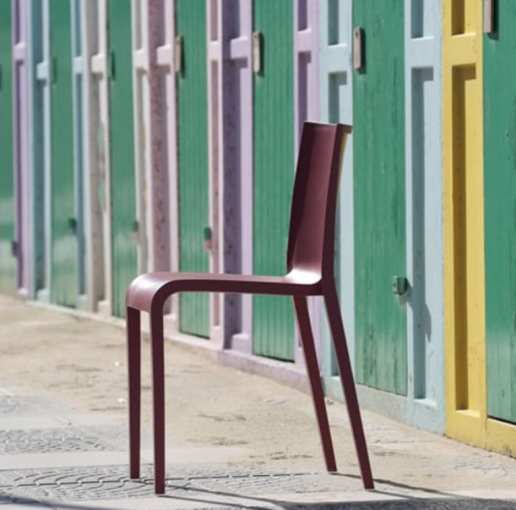 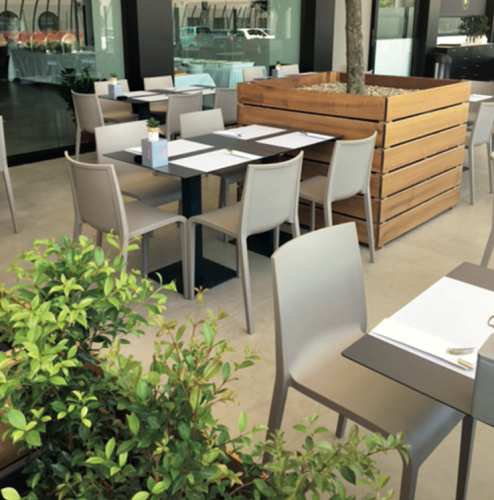 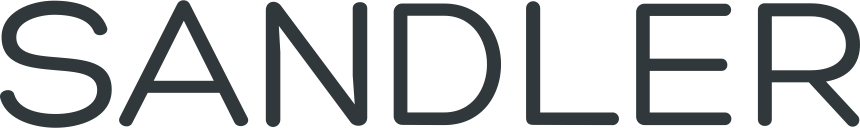 ET AL COLLECTION
[Speaker Notes: QUICK SHIP ITEM! Air molded polypropylene monobloc stacking chair, and very light weight. BIFMA tested. Side chair and arm chair available for ordering in multiples of 5, and stack 10 high. Stools available for ordering in multiples of 2, and stack 4 high. 
3 colors stocked in North Carolina (Squirrel Gray, Turtle Dove and White). For non-upholstered versions, Et. Al keeps 300-400 pieces of every colors and style stocked in Italy. Lead time for stocked items is 4-6 weeks from receipt of deposit. Side chair starts at $240 LIST]
Tables
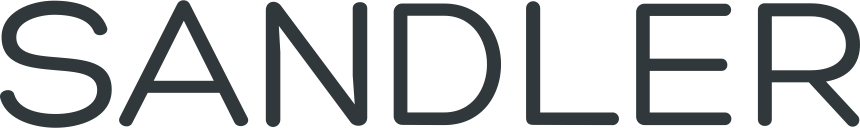 Mac’s Table
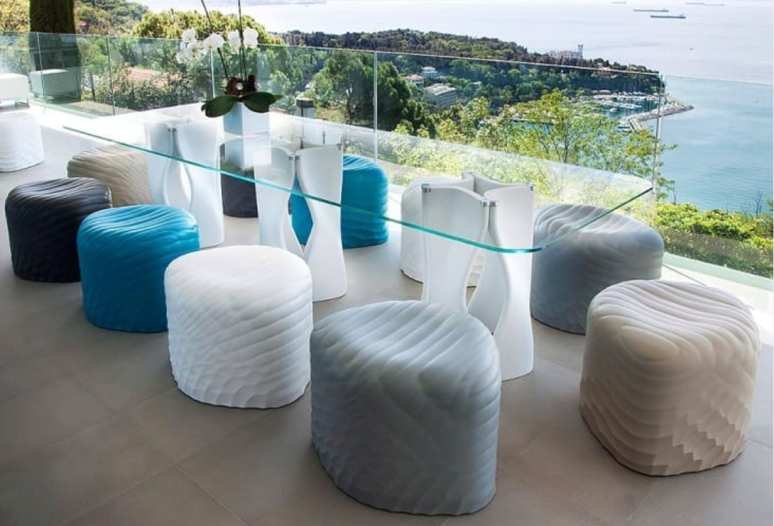 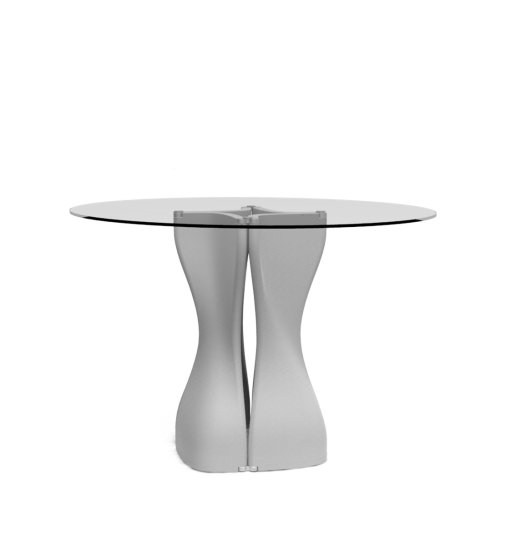 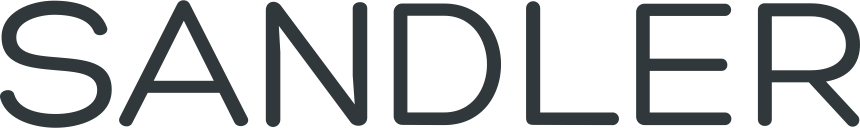 TONON COLLECTION
[Speaker Notes: Indoors or out, Mac’s Table from Tonon is a unique option for many discerning clients.  Starting at $3,530 list]
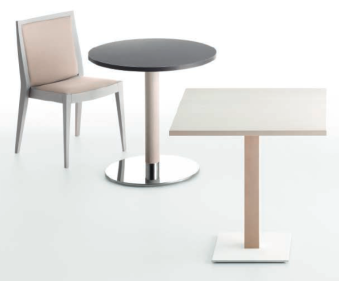 Firenze
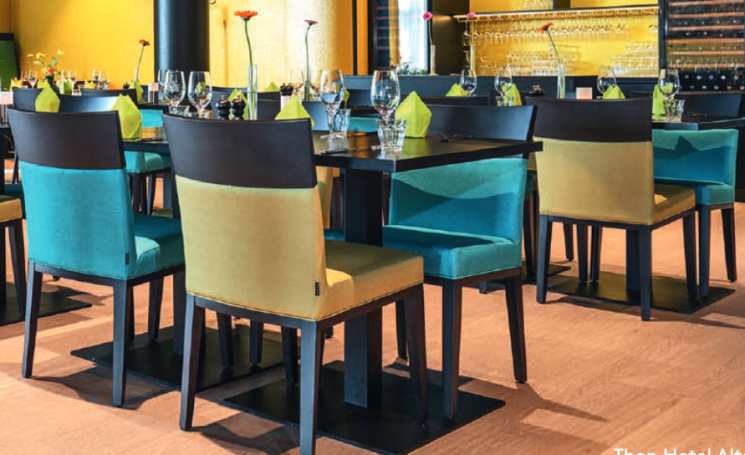 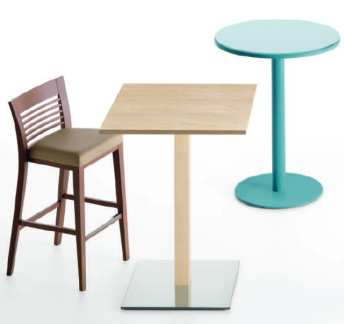 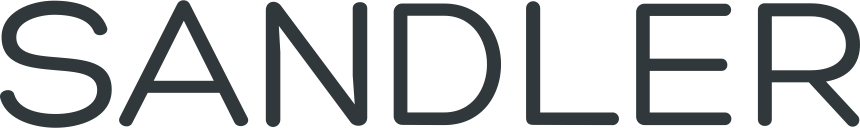 MONTBEL COLLECTION
[Speaker Notes: Huge array of options for this Montbel collection.  Endless sizes and finishes available.  Please call for pricing.]
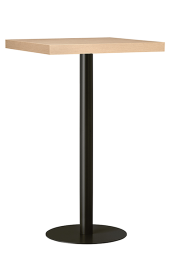 MT Series
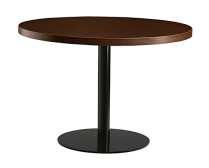 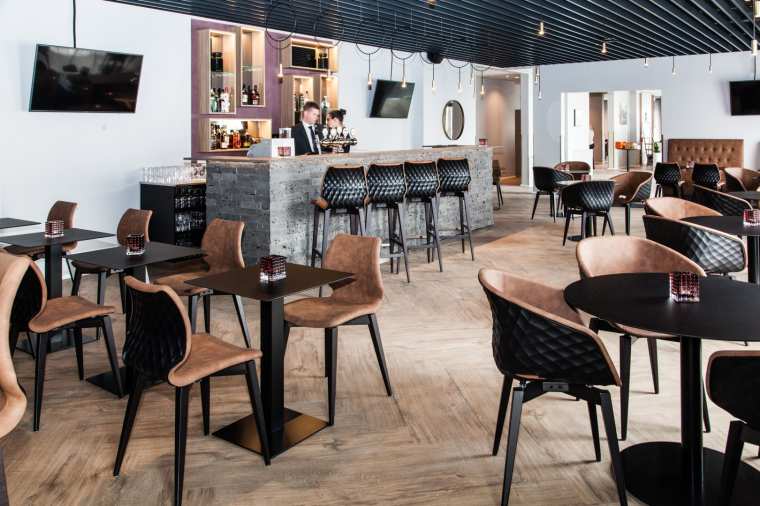 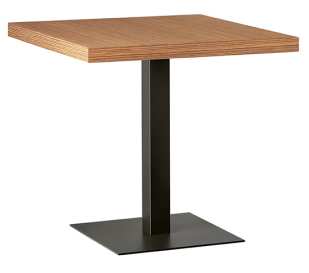 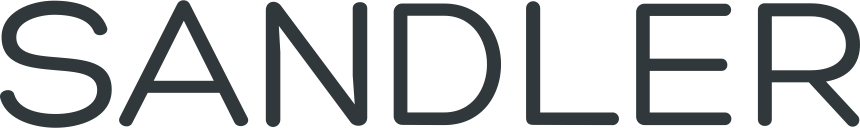 ET AL COLLECTION
[Speaker Notes: One of many table options from Et al.  More options than you can imagine.  Some are stocked both in Conover and at Et al!]
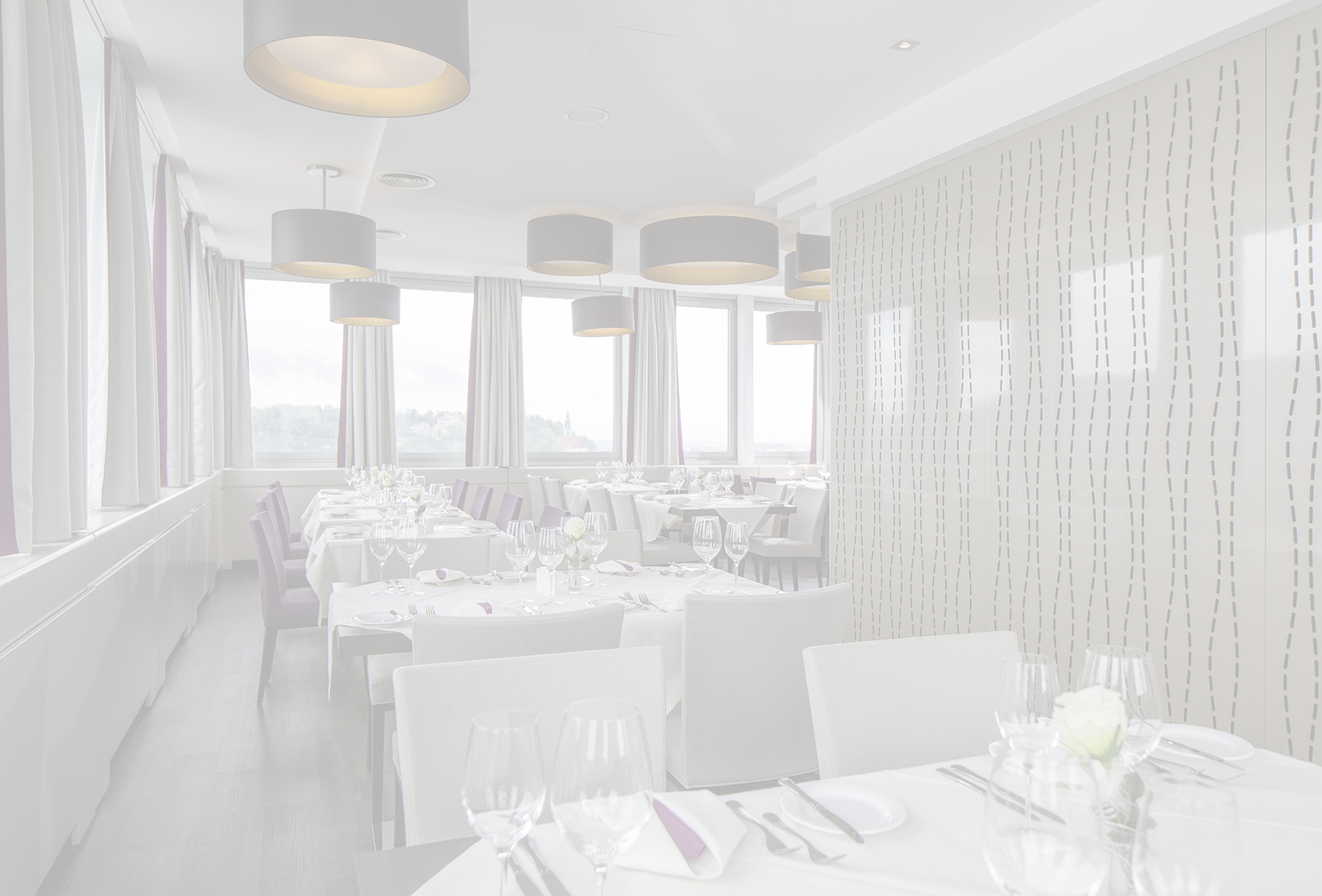 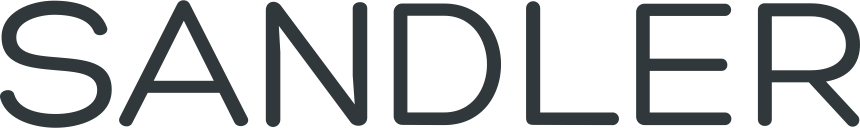 www.sandlerseating.com